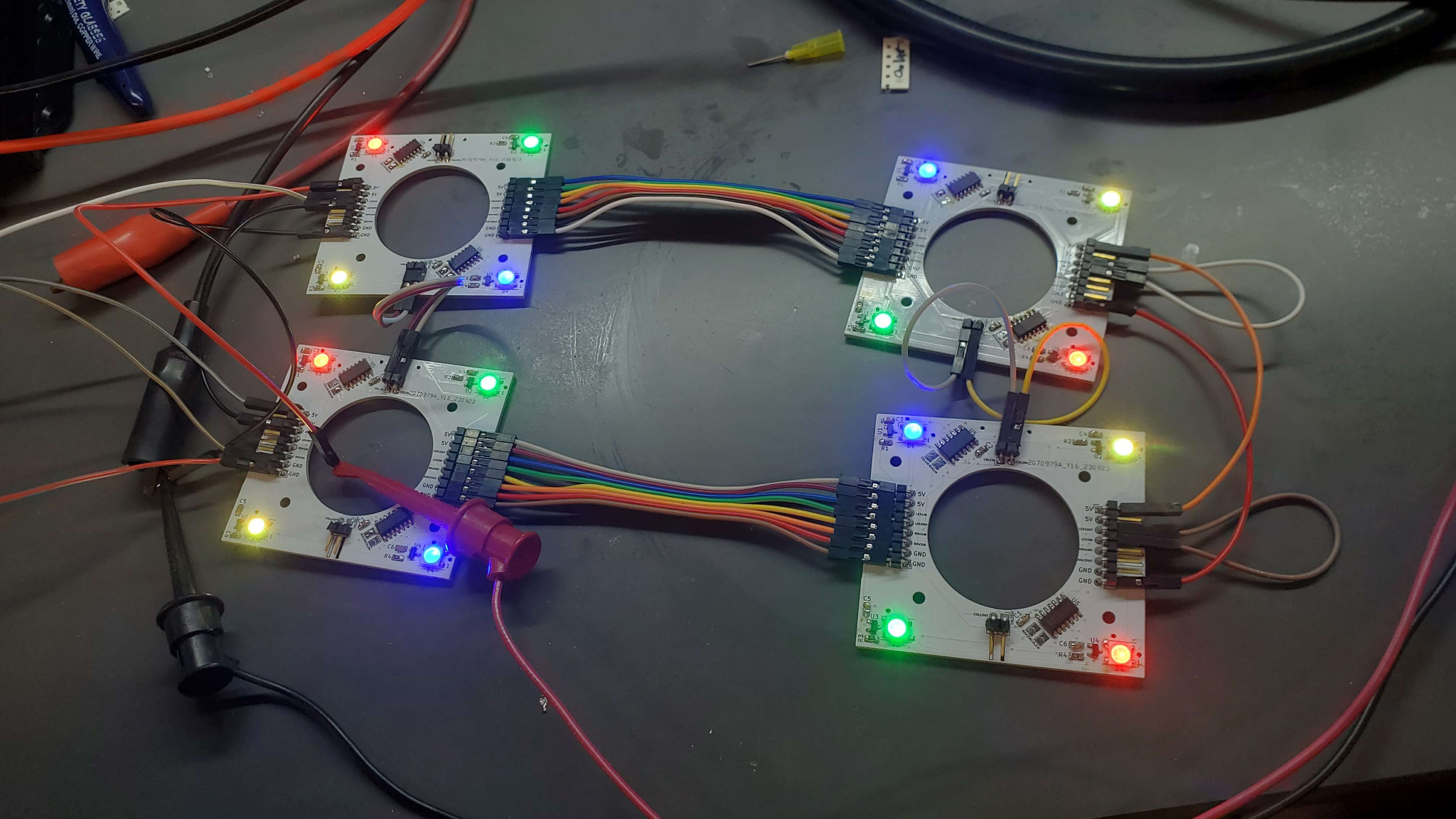 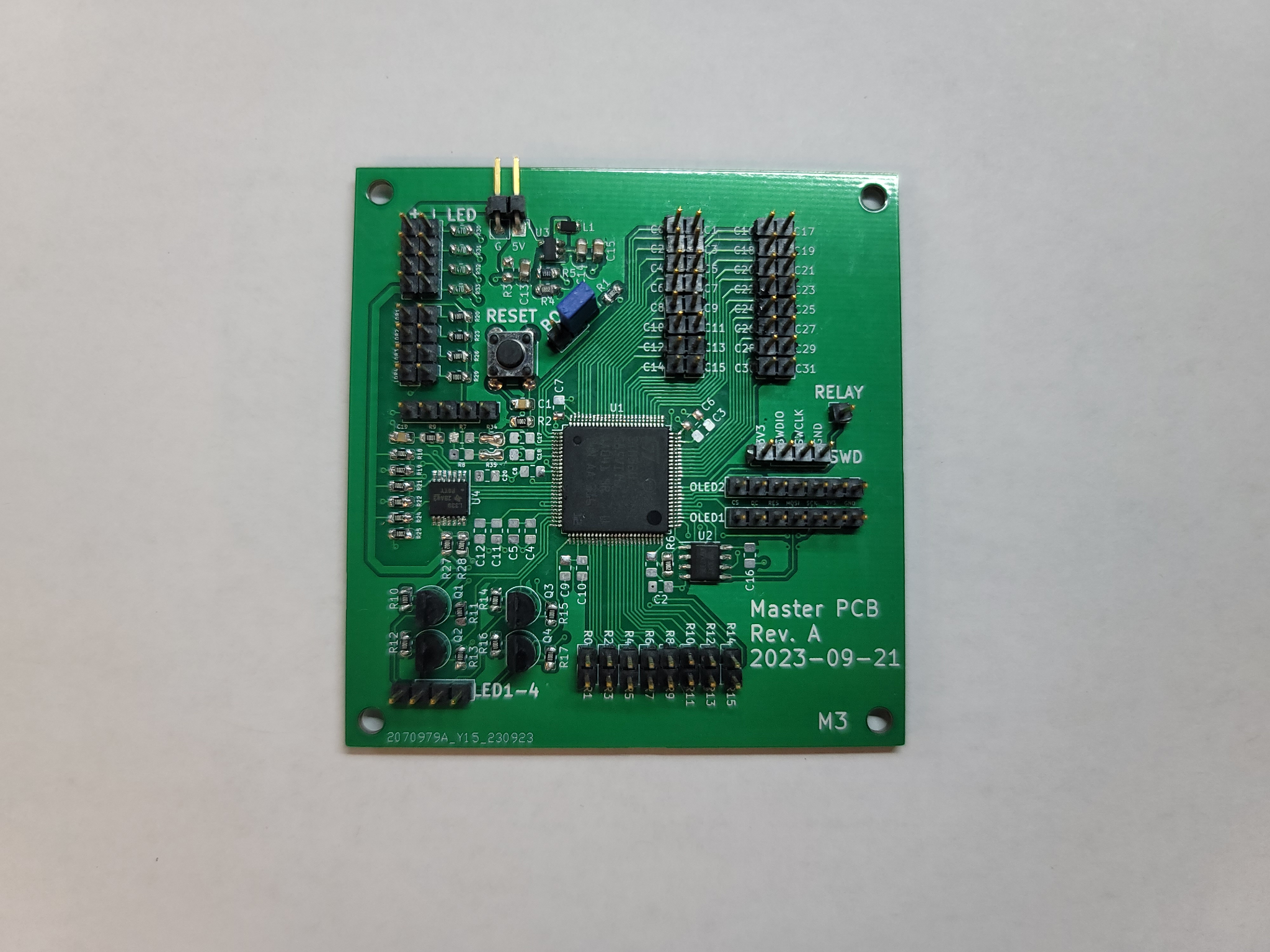 Midterm Design Review
Team 05 – Smart Air Hockey Table
Outline
Project Overview
Major Components
Block Diagram
Packaging Design
Electrical Schematic – Master PCB
PCB Layout – Master PCB
Electrical Schematic – Sensor PCB
PCB Layout – Sensor PCB
Prototyping Progress
Software Development Status
Project Timeline
Questions
Project Overview
Smart Air Hockey Table (SAHT)
Enhanced Gameplay: Blends air hockey with tech
Dynamic RGB LED Grid: LEDs provide visual feedback
Precise Puck Tracking: Grid of Hall Effect sensors under the playing surface to ensure accurate real-time tracking of a puck embedded with a magnet
Goal Detection: LDR and LED pairs for score detection
OLED Score Display: Side display for score tracking
Power Supply: Power the table from a wall outlet
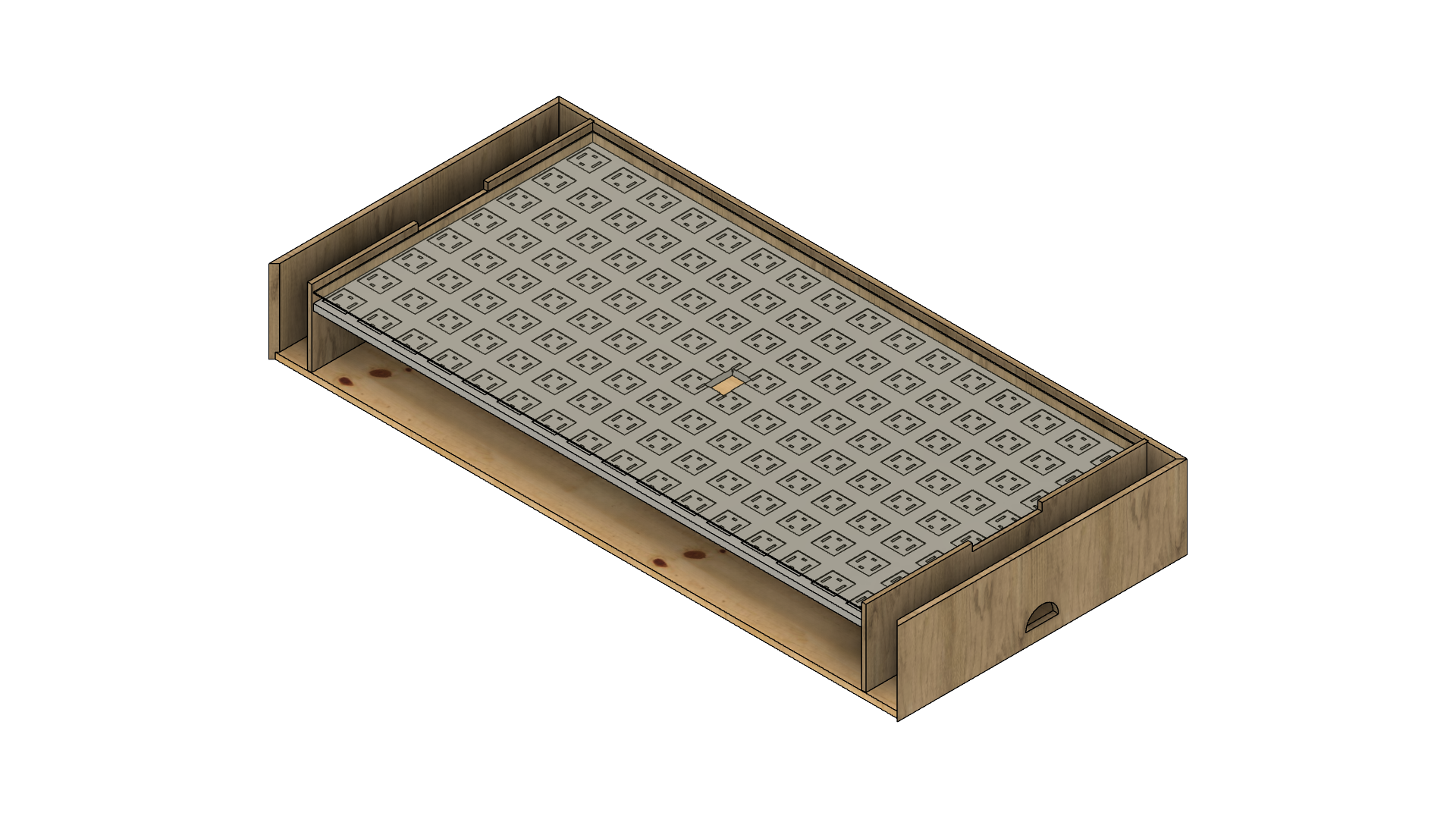 PSDRs
PSDR #1 (Hardware): An ability for the microcontroller to determine the puck’s position on the playing surface by interpreting signals from a grid of hall effect switches beneath it, using digital gates to consolidate individual signals into row and column bit vectors.
PSDR #2 (Hardware): An ability for the microcontroller to automatically detect goals scored using an LED and analog photoresistor pair digitized using a comparator installed at each goal.
PSDR #3 (Hardware): An ability for the microcontroller to display game score on an OLED display using the SPI protocol.
PSDR #4 (Hardware): An ability for the microcontroller to control a large grid of individually-addressable WS2812B RGB LEDs beneath the playing surface using the LED’s custom communication protocol.
PSDR #5 (Hardware): An ability to provide power to the microcontroller at 3.3V using a buck converter from a 5V source.
Major Components
Major Electrical Components
Microcontroller
RGB LEDs
OLED Display
Hall Effect Sensor
Buck Converter
EEPROM
Power
MicrocontrollerSTM32U585VIT6
Familiarity and support of the ecosystem
Reasonable Operating Frequency of 160 MHz
Large Flash Size of 2048 kB
83 Total I/Os (> 73 GPIO Pins)
3.3V Operating Voltage (19.5 uA/MHz)
Standby mode that runs on 210 nA
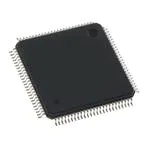 RGB LEDsWS2812B
Common for individually addressable RGB LEDs
Controlled with a custom serial protocol
Very vibrant
Relatively cheap
5V Operating Voltage
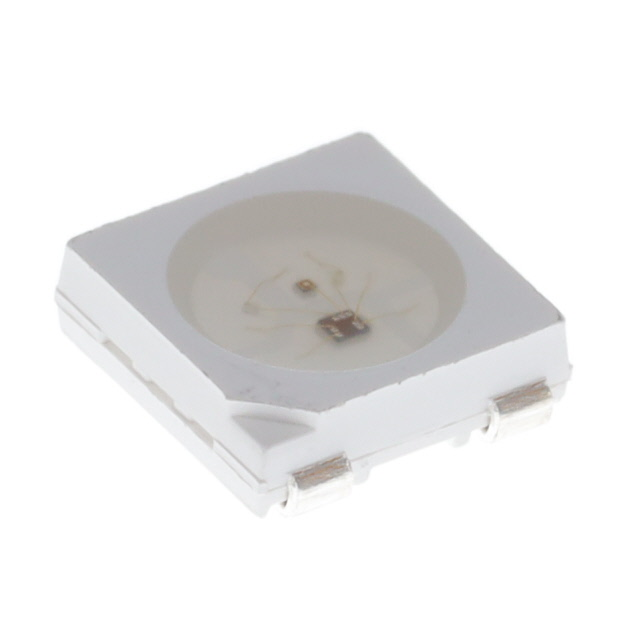 OLED DisplaySSD1309
Ease of use, similar model available in ECE lab kit
Controlled over SPI
Runs on 3.3V
Resolution of 128 x 64 pixels
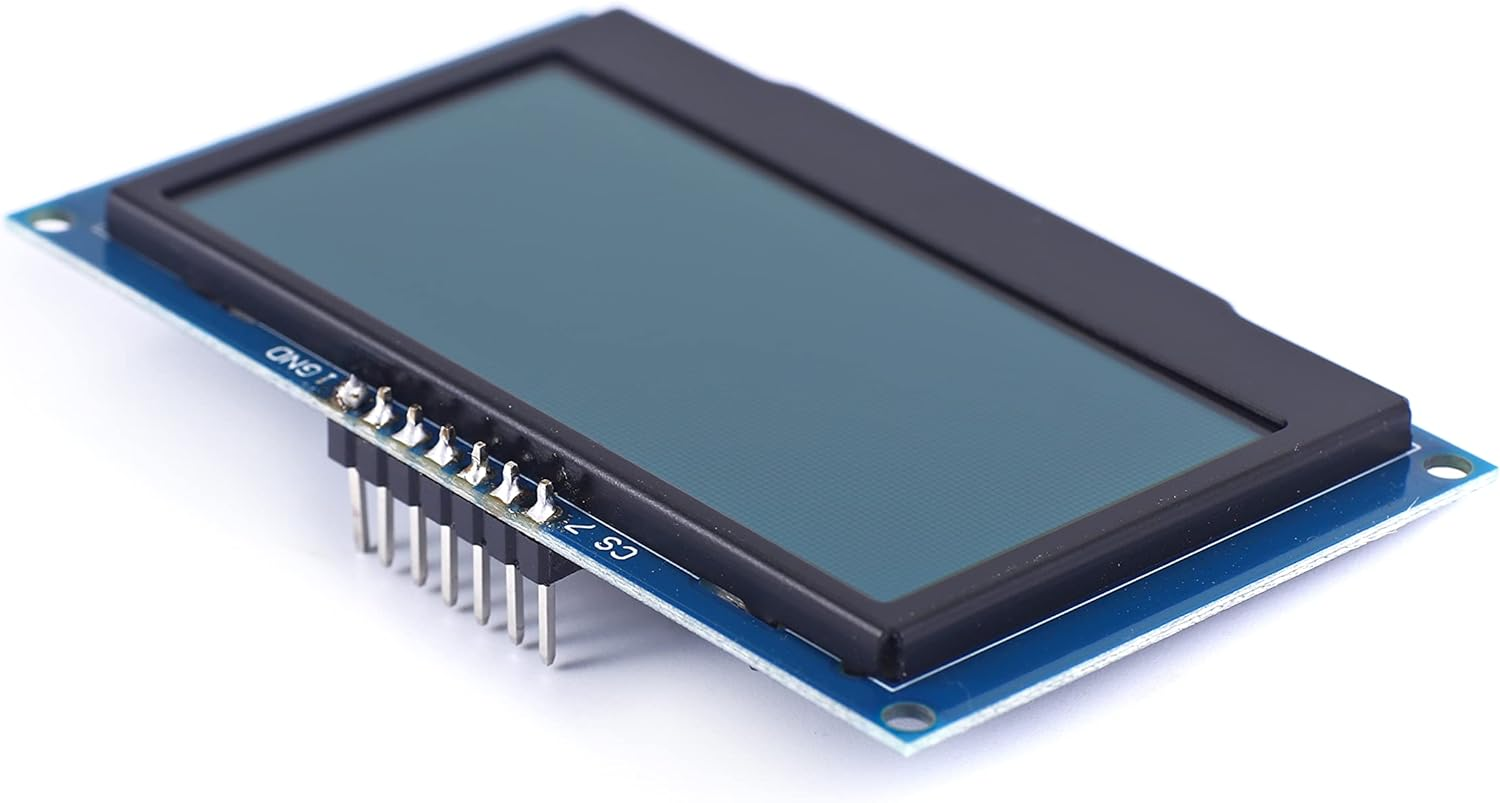 Hall Effect SensorsDRV5033FAQDBZR
Digital Omnipolar Magnetic Switch
Responds the same to both N & S magnetic fields
Large operating voltage range, will run on 5V
Open drain output
Fast output delay time, typ of 13 us and max of 25 us
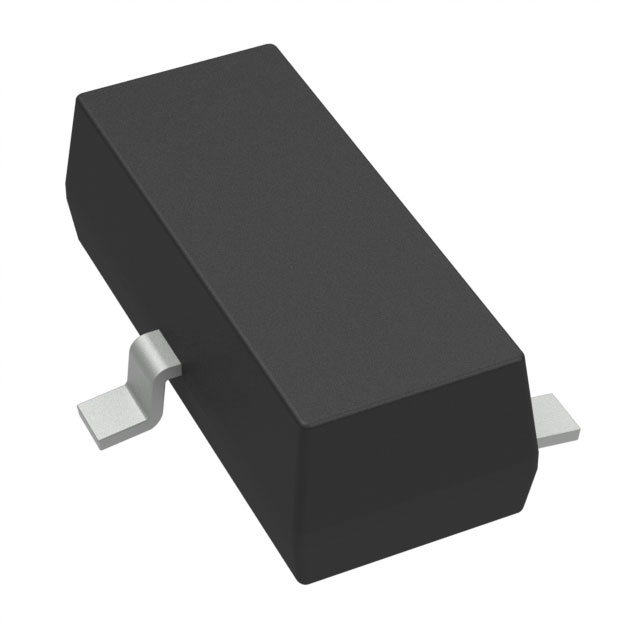 Buck ConverterTLV62568DBVR
High Efficiency Buck Converter
2.2V to 5.5V Input Voltage Range
Adjustable Output Voltage Range from 0.6V to V_in
Will be set to 3.3V
Up to 95% Efficient
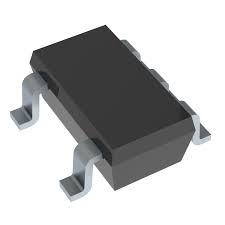 EEPROMM95P32-IXMNT
High-speed, high-capacity SPI EEPROM
Up to 80 MHz clock frequency
32 Mbit capacity
Controlled via SPI
Small footprint (SOIC-8)
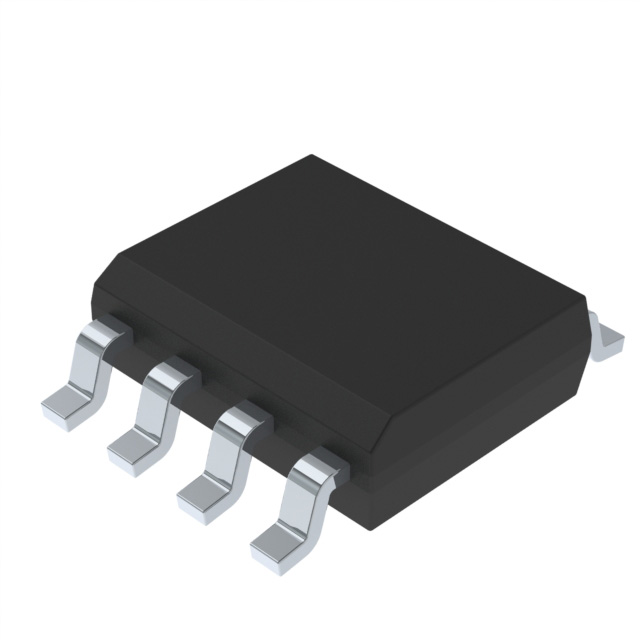 SupplementaryOTS Power and Blower
120VAC to 5VDC power supply
Centrifugal Blower Fan
IoT outlet relay
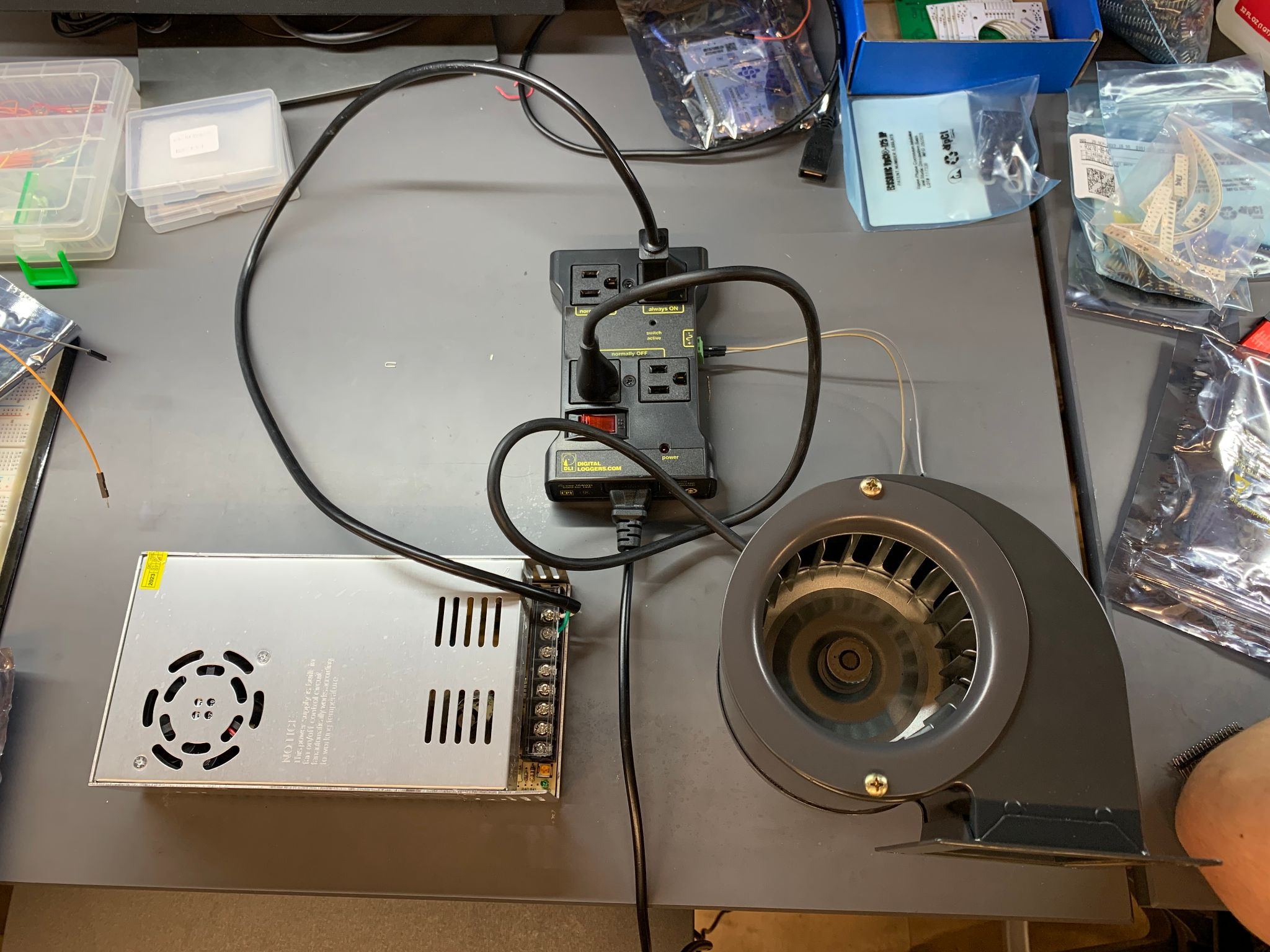 Block Diagram
Block Diagram
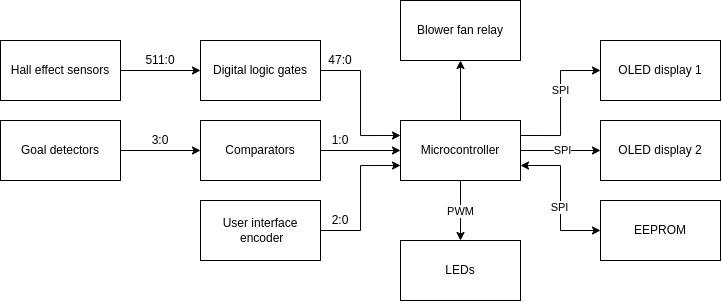 Packaging Design
Packaging Design
Dimensions
Overall table:
Thickness: 9 ½”
Width: 33 ¼”
Length: 72”
Playing surface:
Width: 32”
Length: 63”
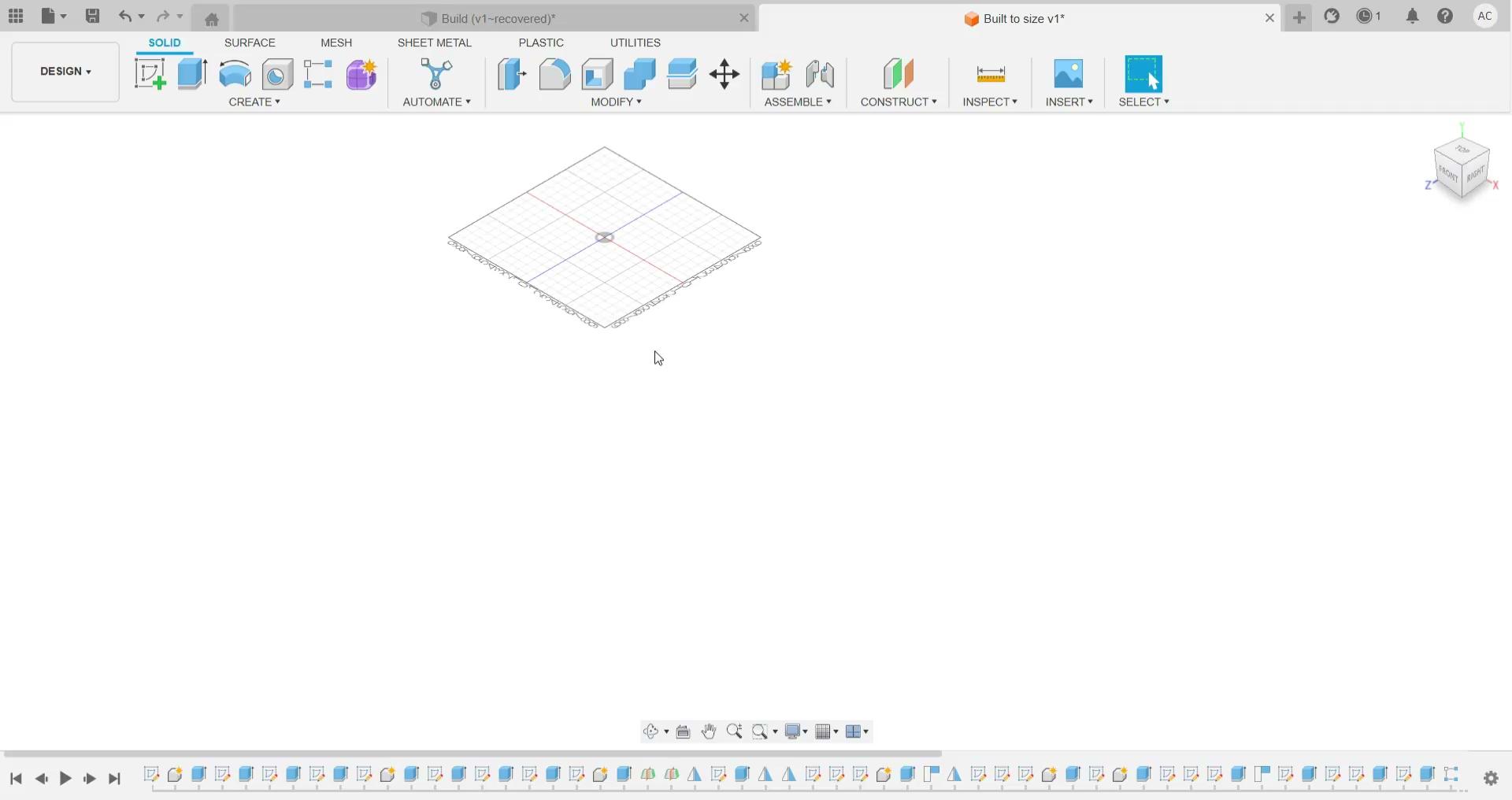 Electrical Schematic – Master PCB
Electrical Schematic: Master PCB
Overview
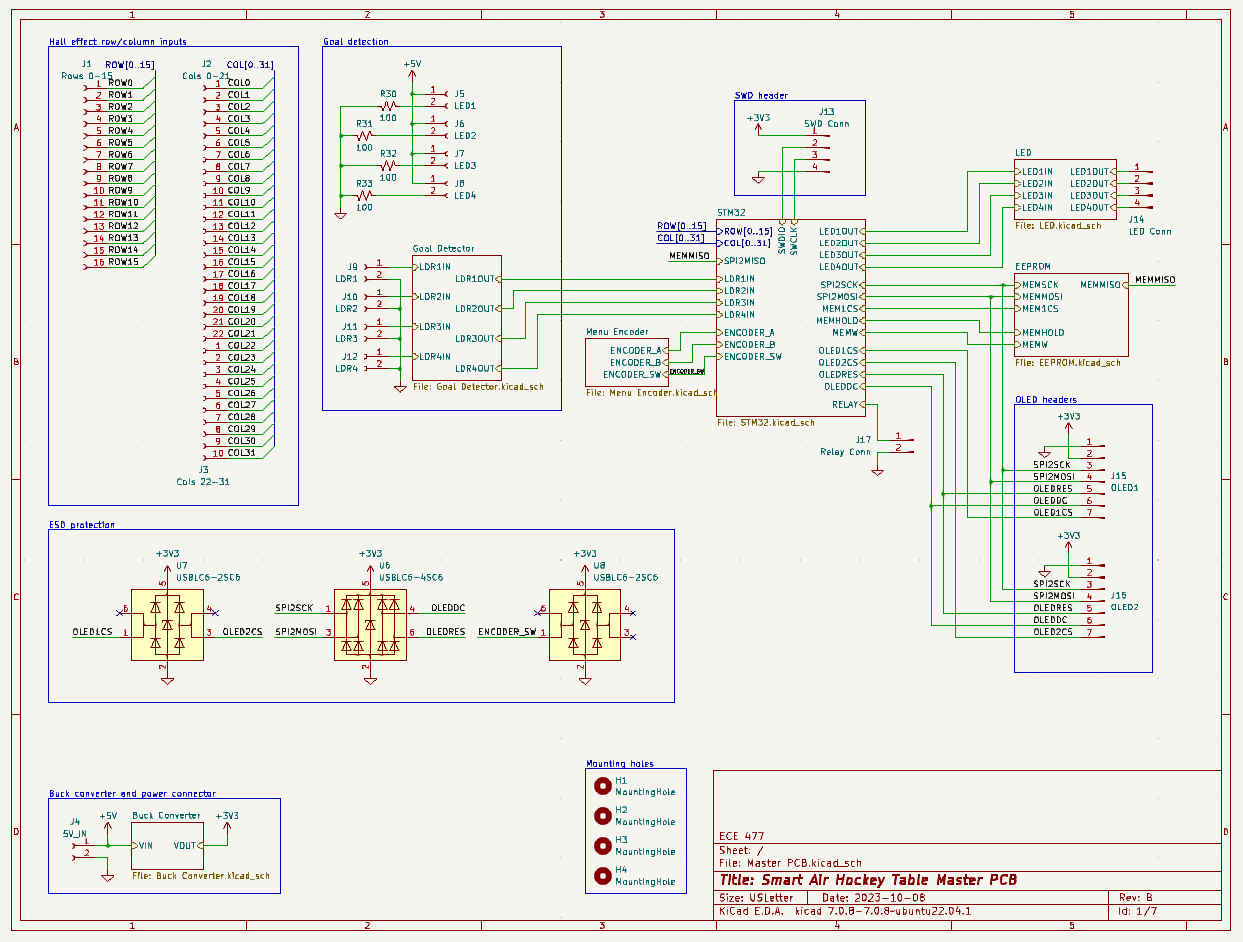 [Speaker Notes: Mention block diagram]
Electrical Schematic: Master PCB
STM32
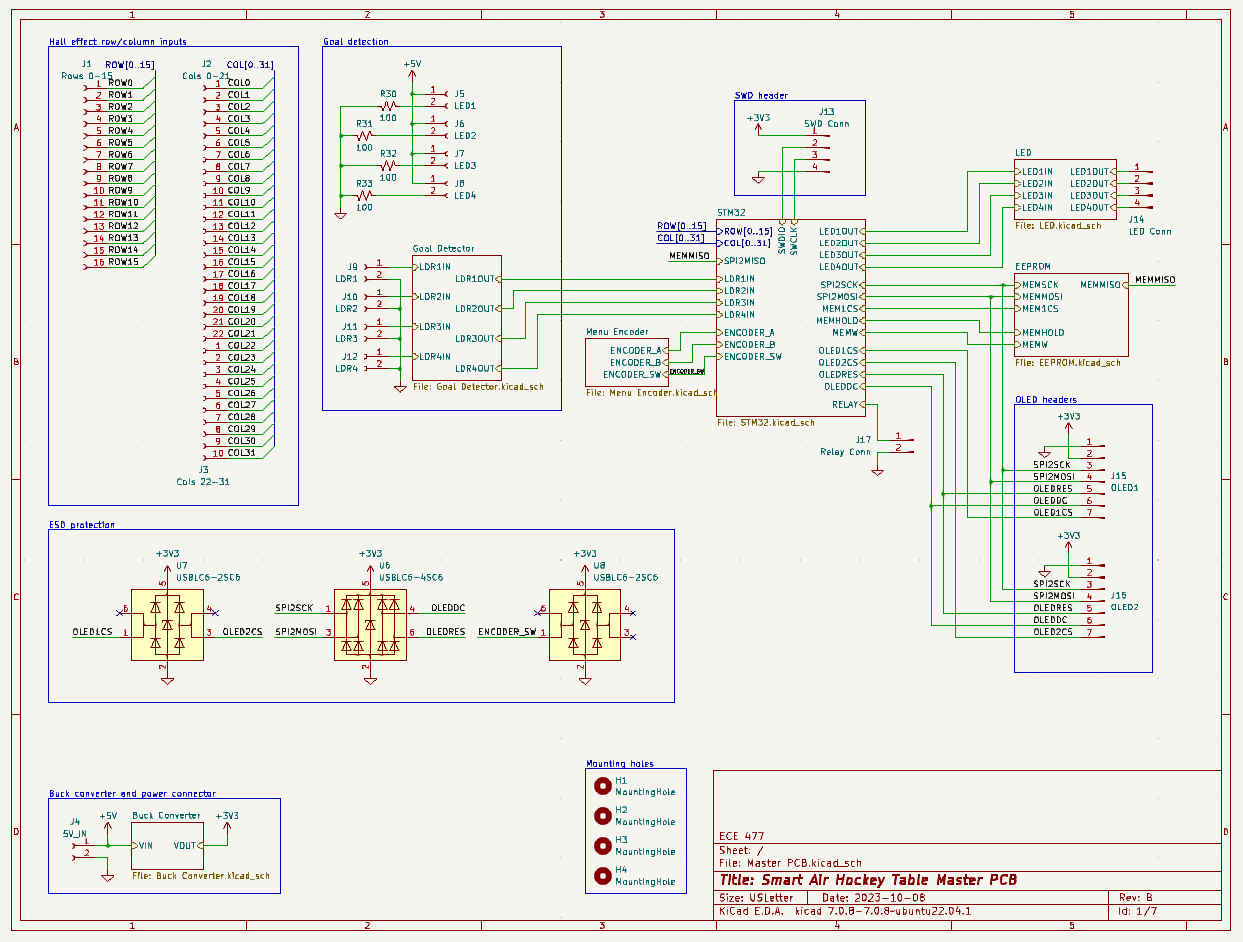 Electrical Schematic: Master PCB
STM32
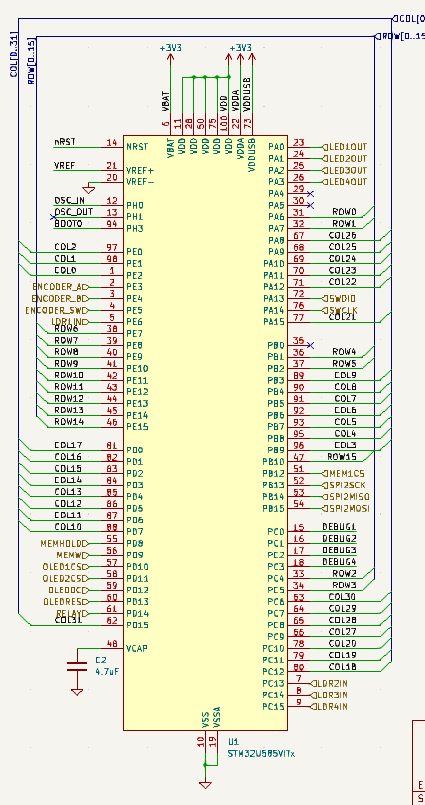 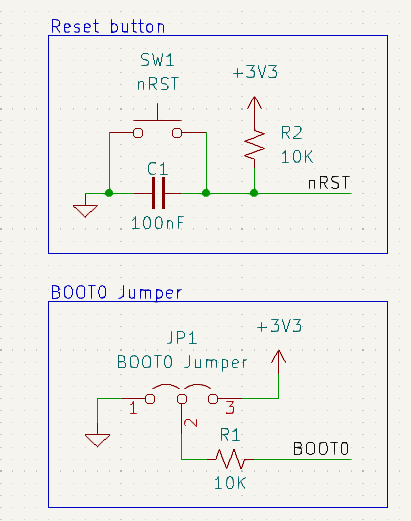 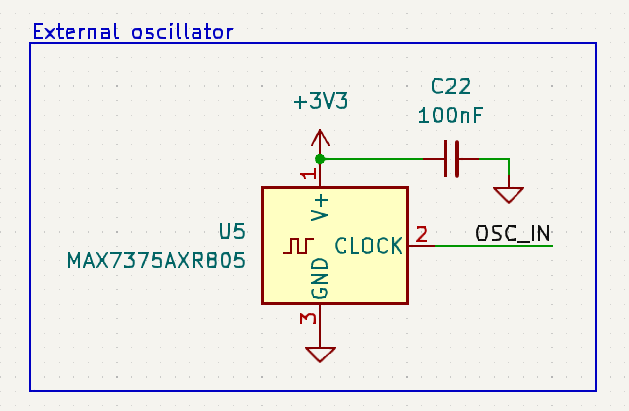 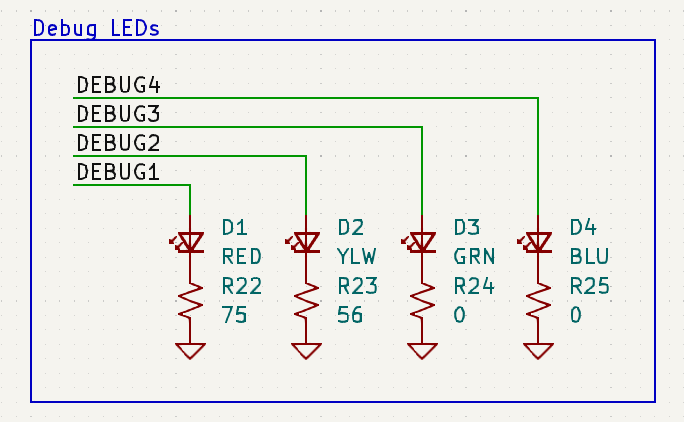 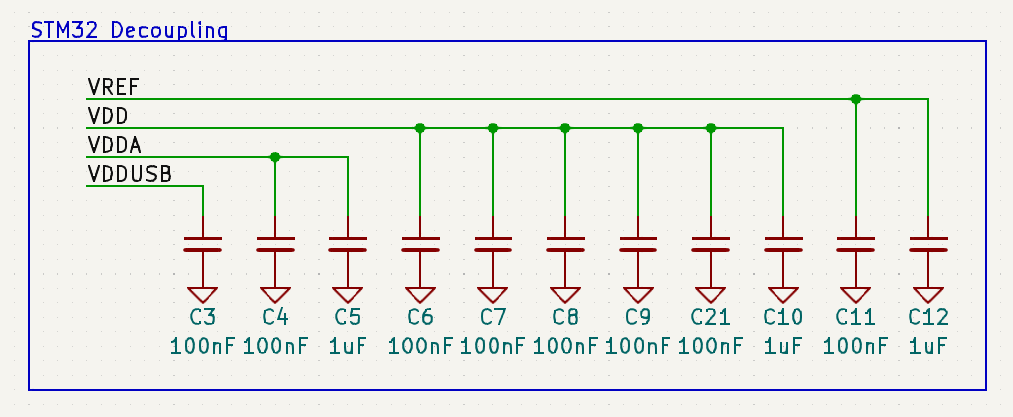 Electrical Schematic: Master PCB
Buck Converter
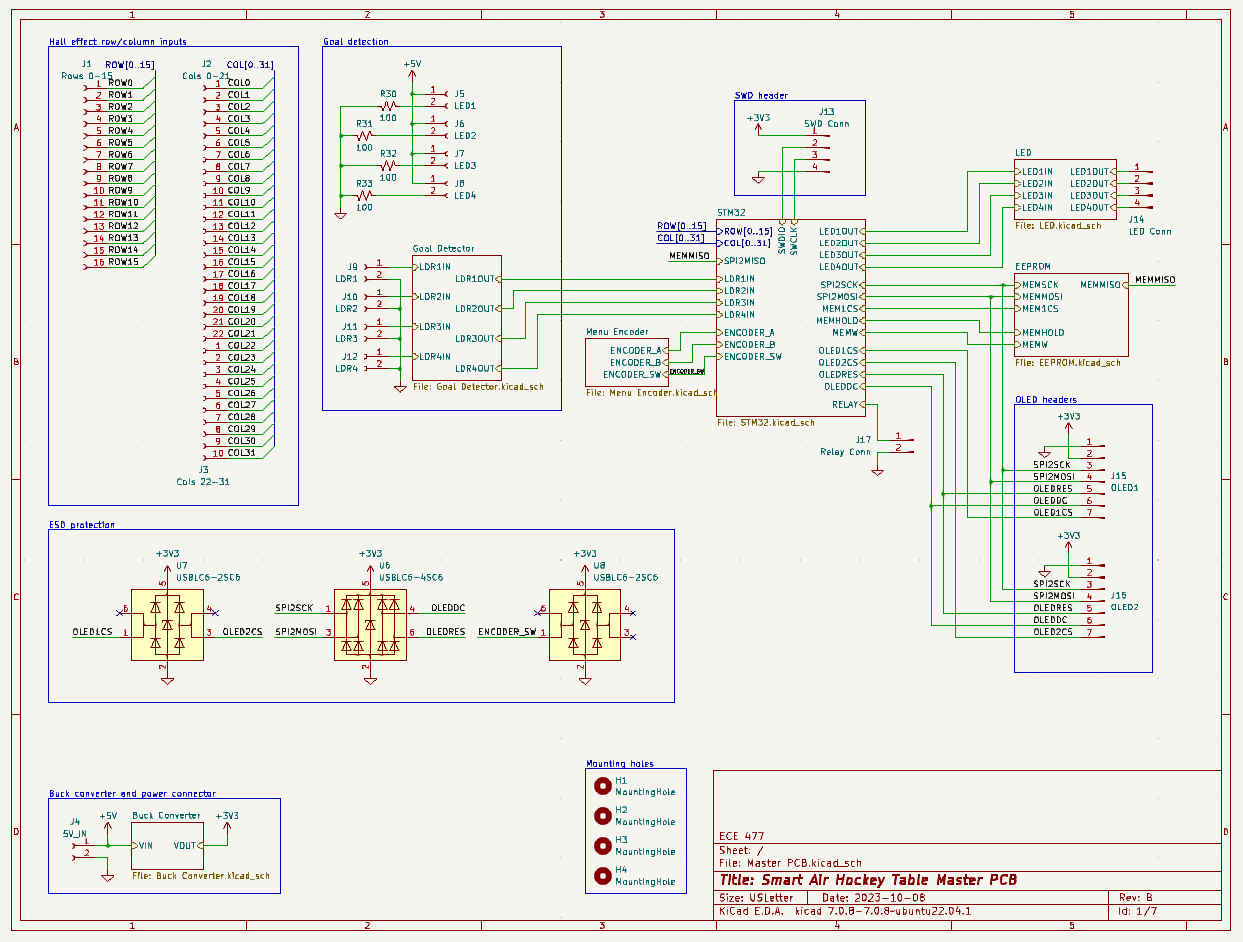 Electrical Schematic: Master PCB
Buck Converter
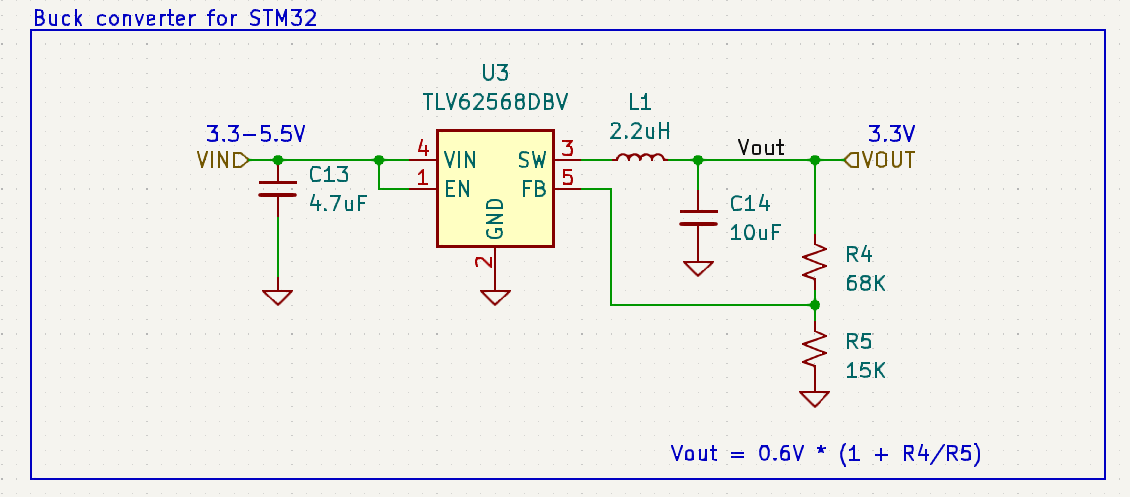 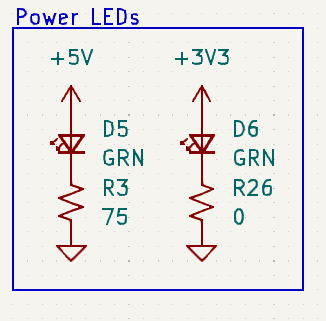 Electrical Schematic: Master PCB
Goal Detection
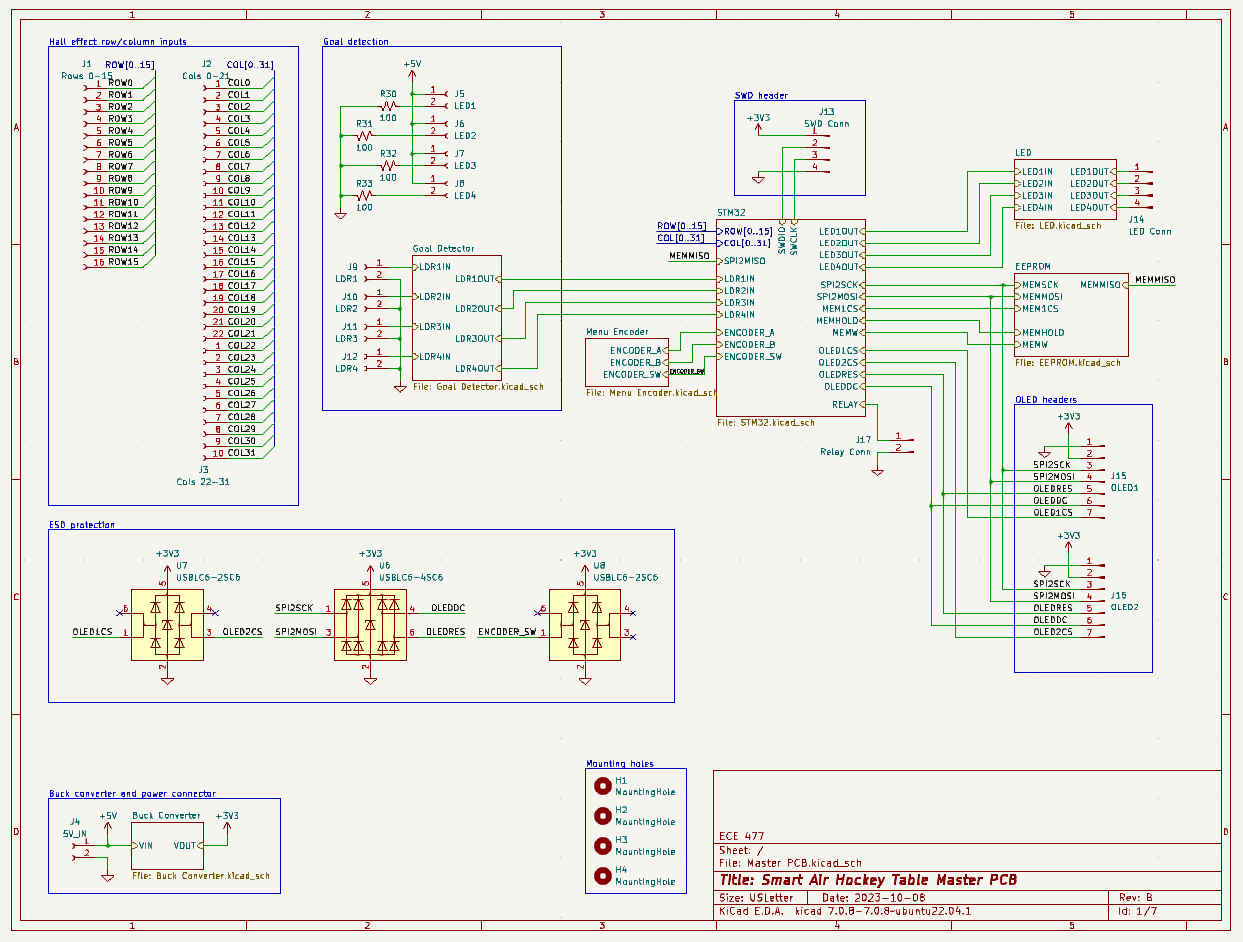 Electrical Schematic: Master PCB
Goal Detection
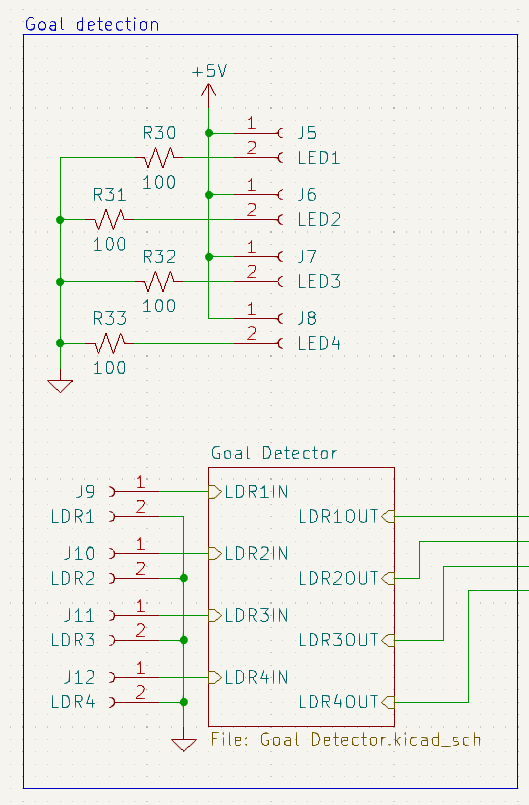 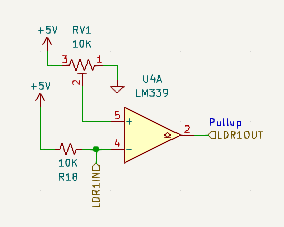 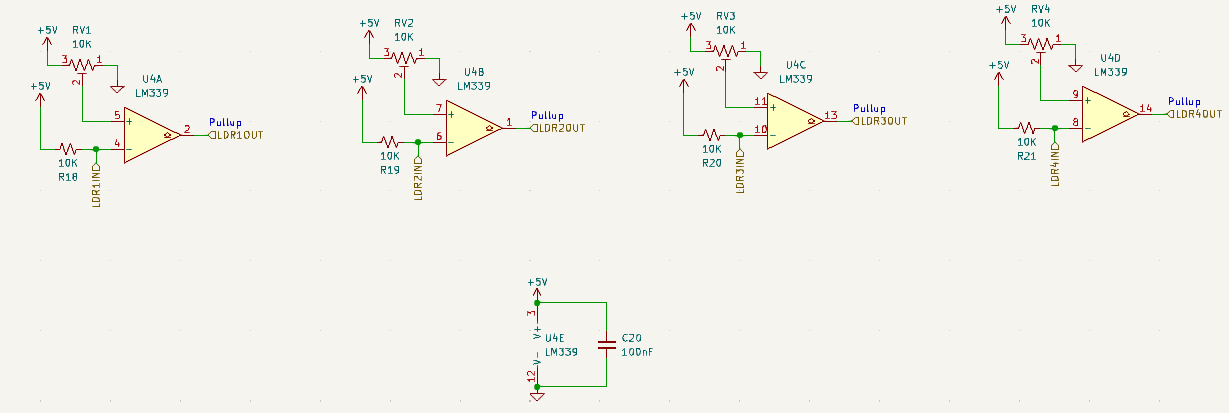 Electrical Schematic: Master PCB
Menu Encoder
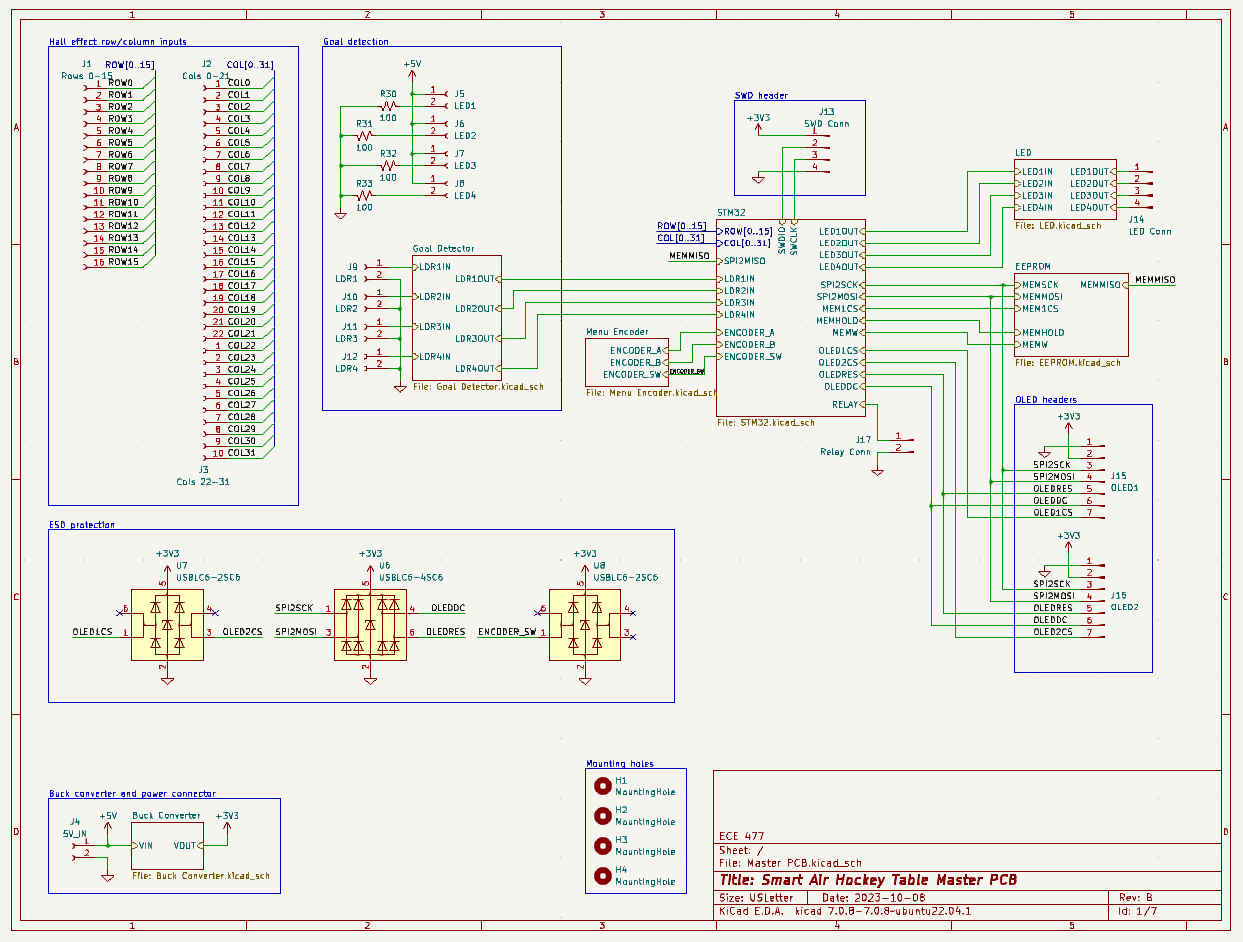 Electrical Schematic: Master PCB
Menu Encoder
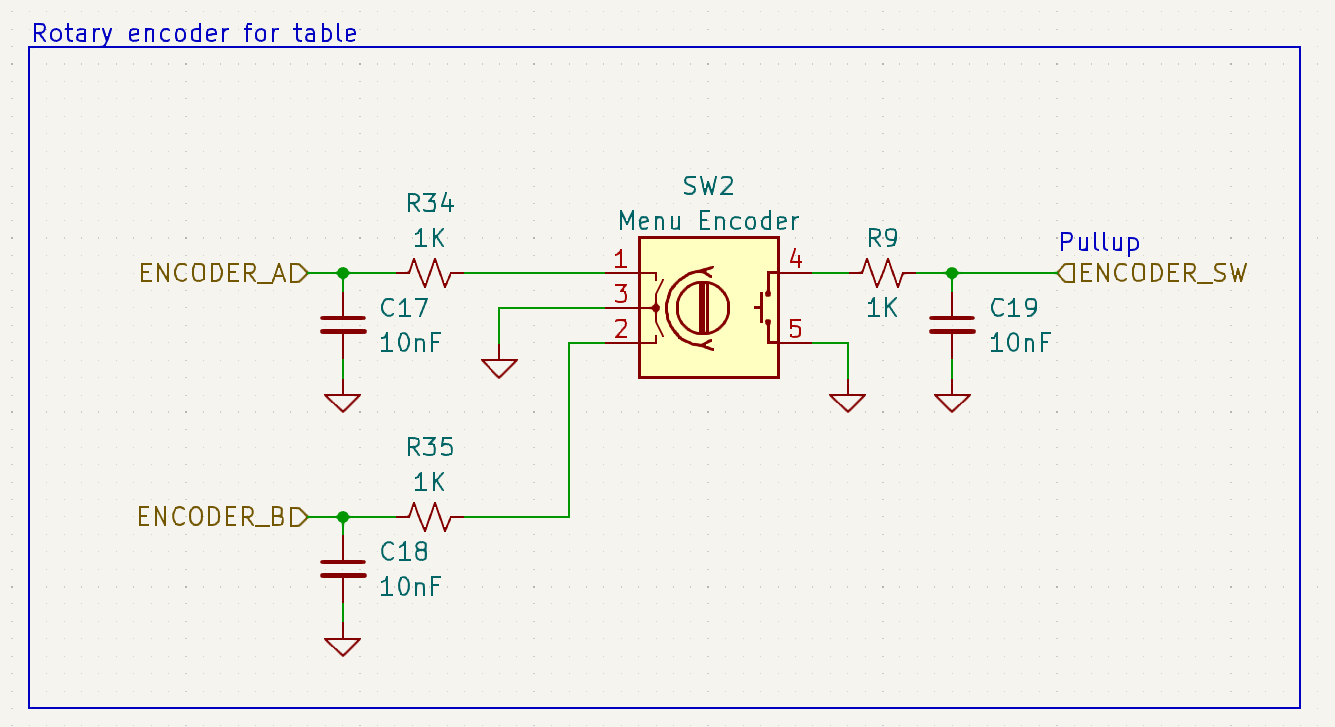 Electrical Schematic: Master PCB
LED Level Shifters
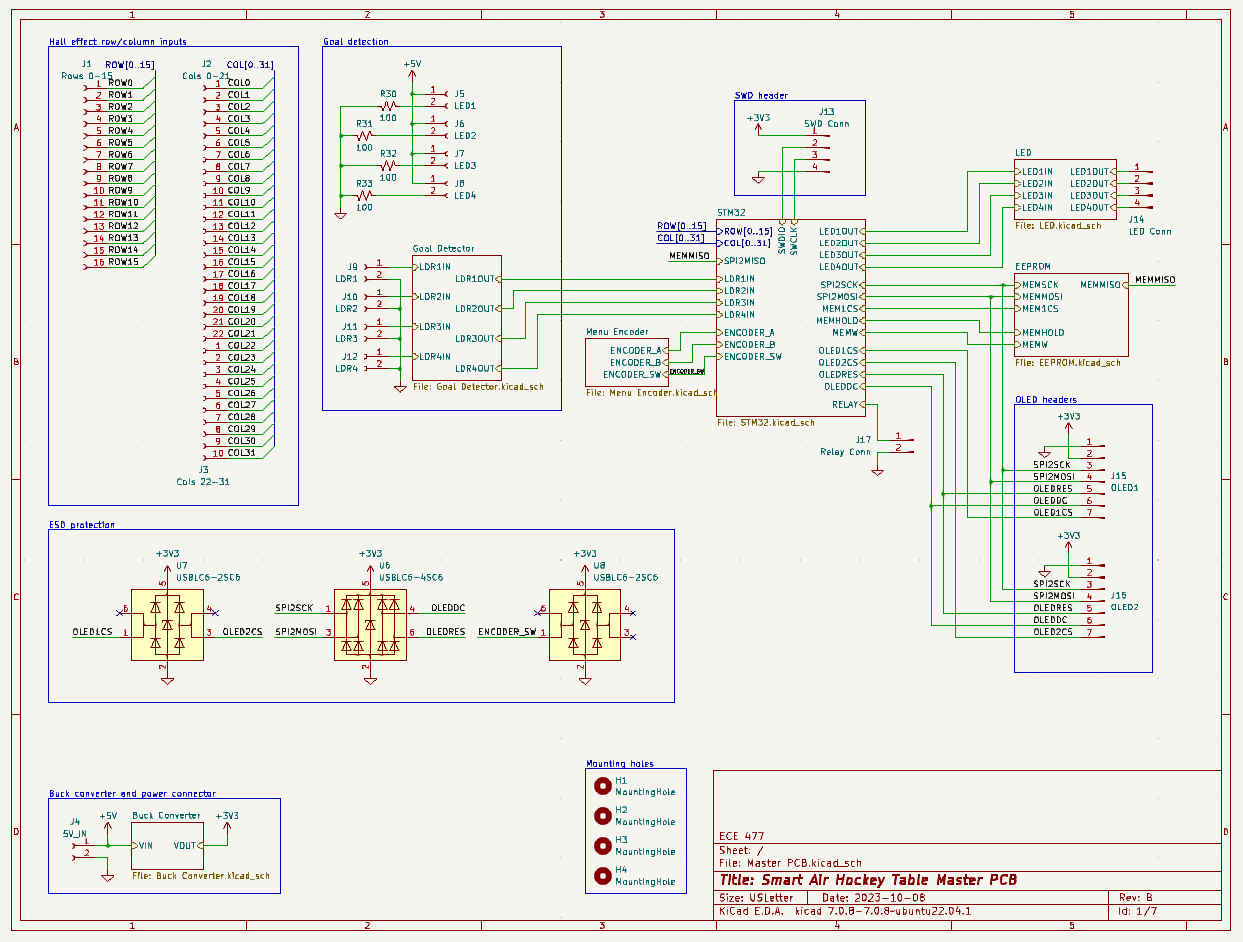 Electrical Schematic: Master PCB
LED Level Shifters
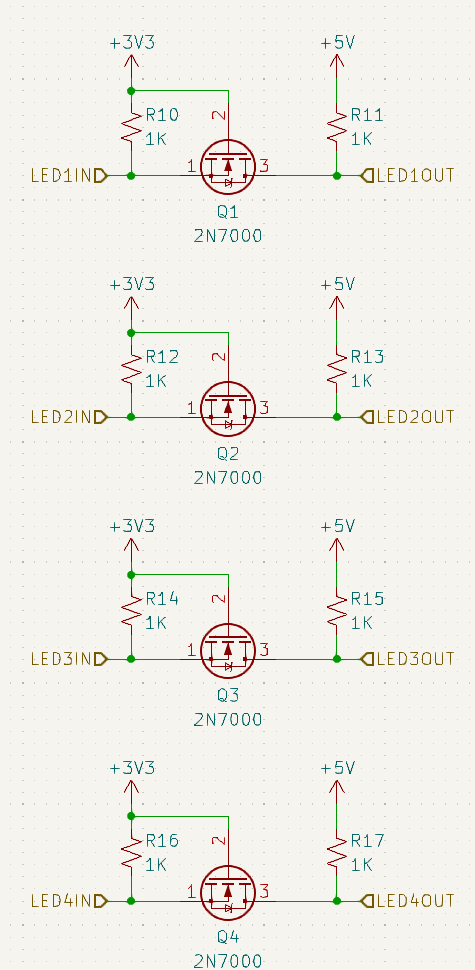 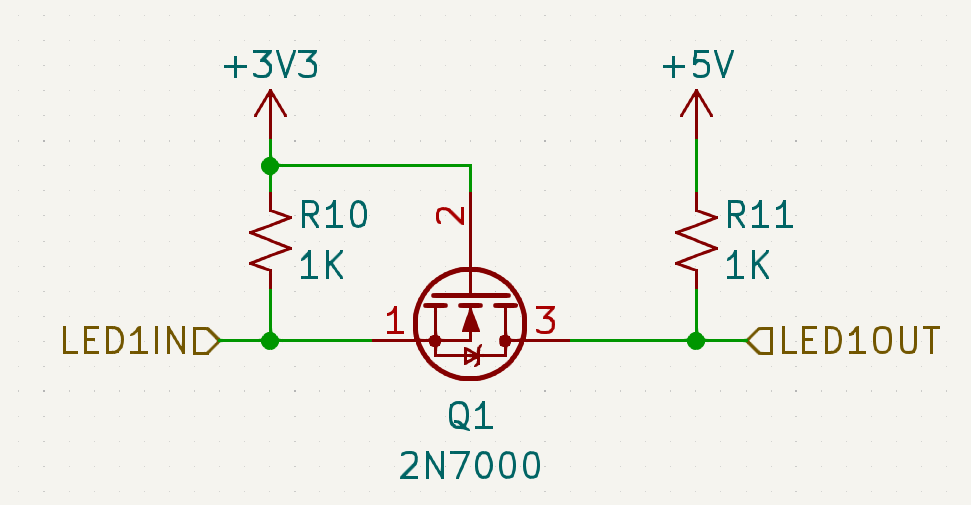 Electrical Schematic: Master PCB
EEPROM
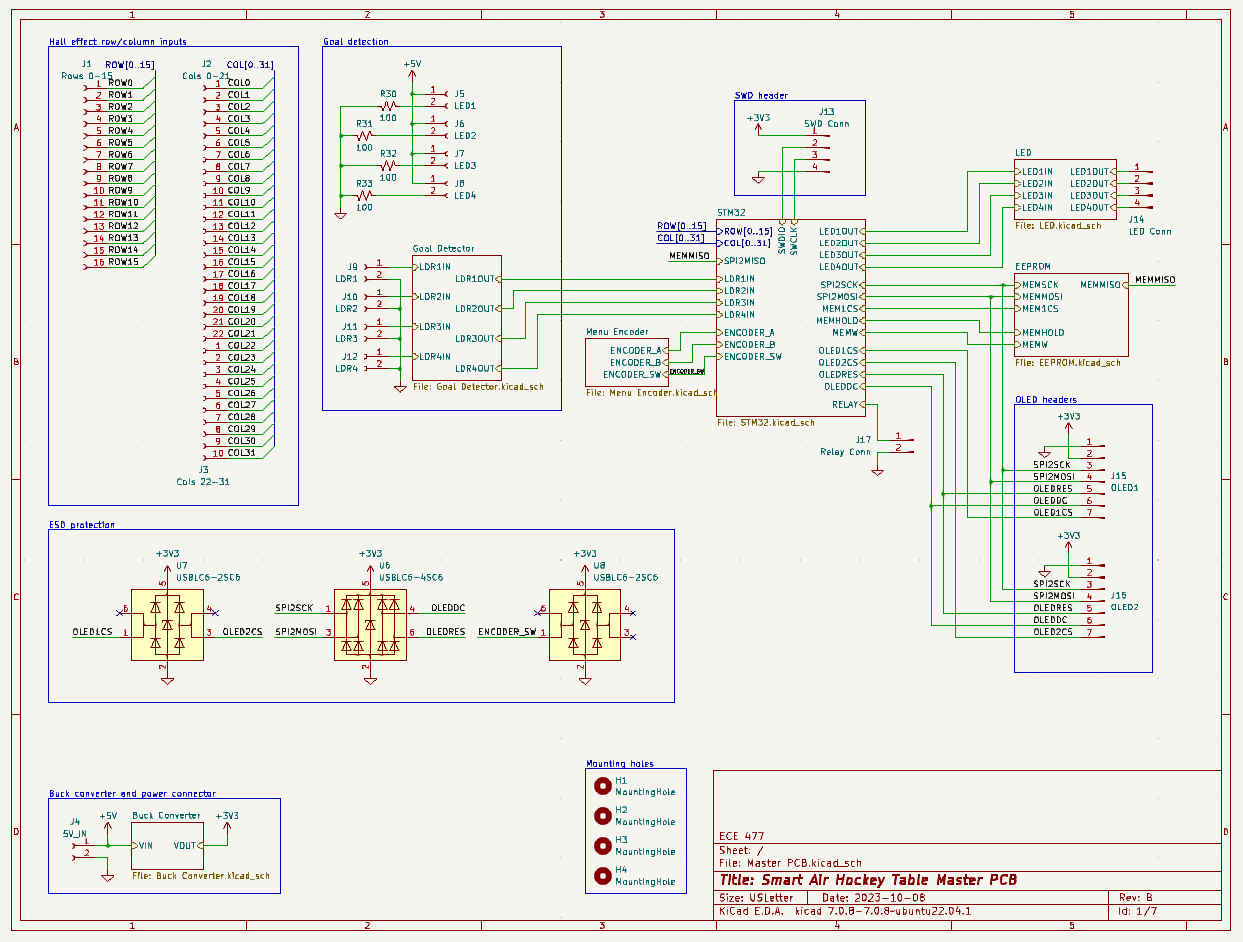 Electrical Schematic: Master PCB
EEPROM
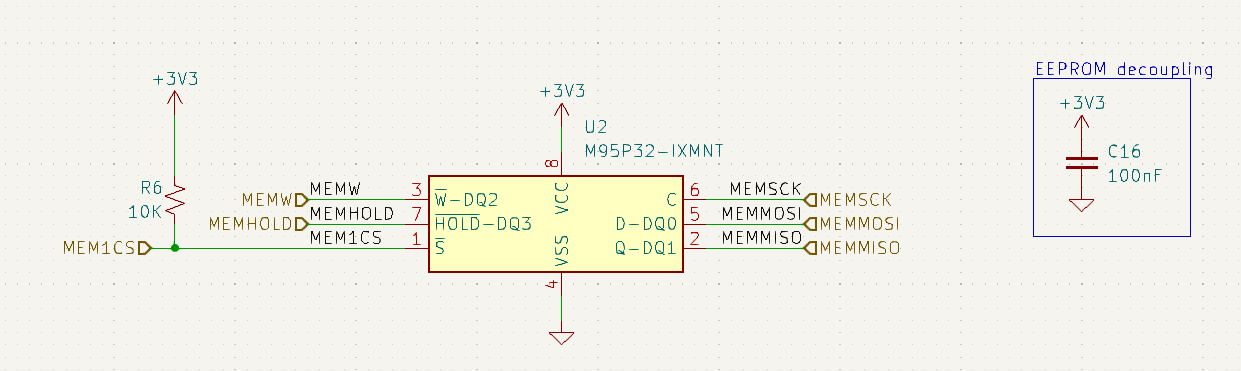 Electrical Schematic: Master PCB
ESD Protection
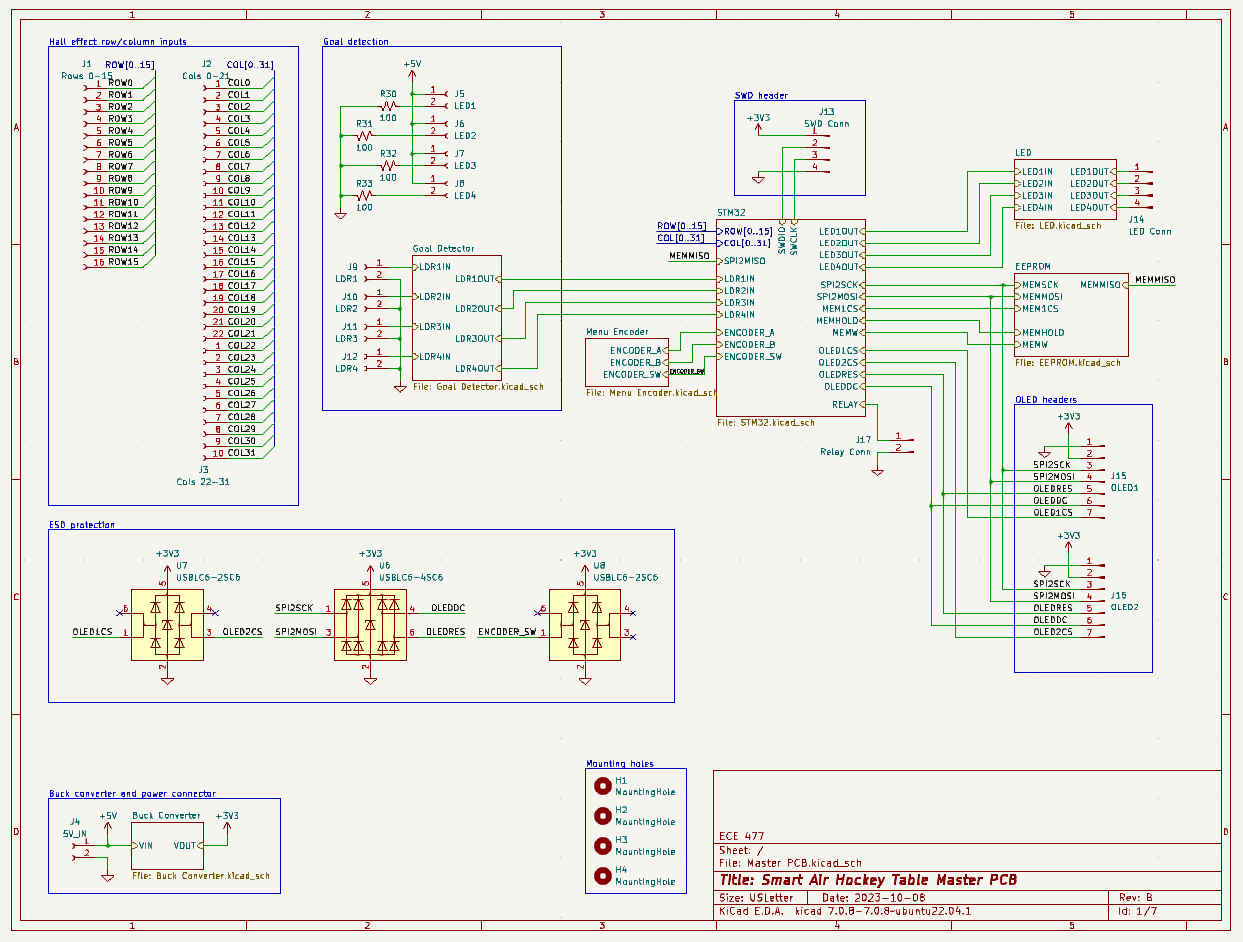 Electrical Schematic: Master PCB
ESD Protection
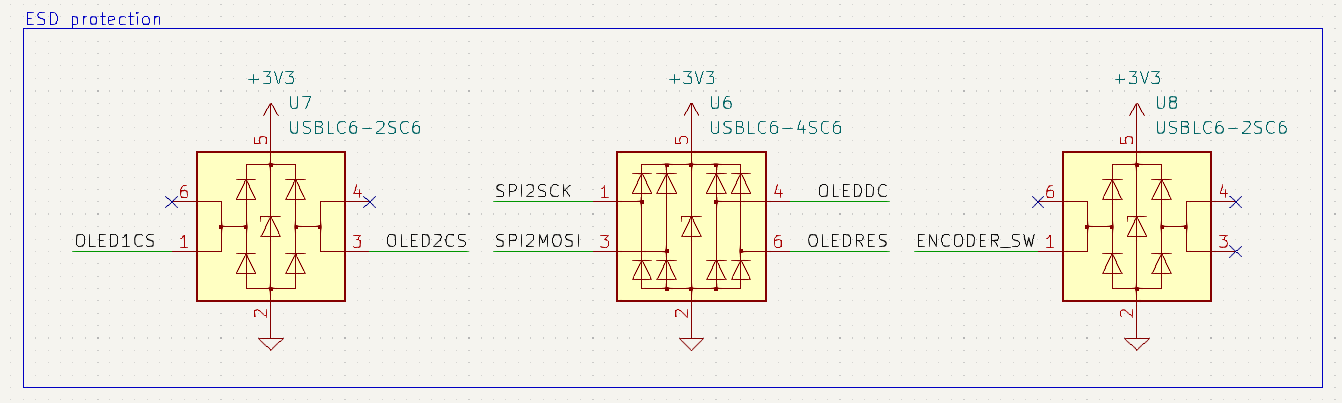 Electrical Schematic: Master PCB
External Connectors (Inputs)
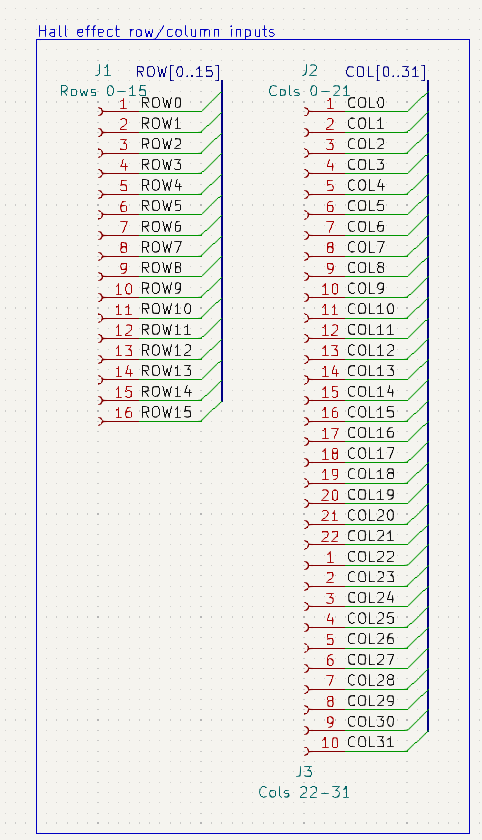 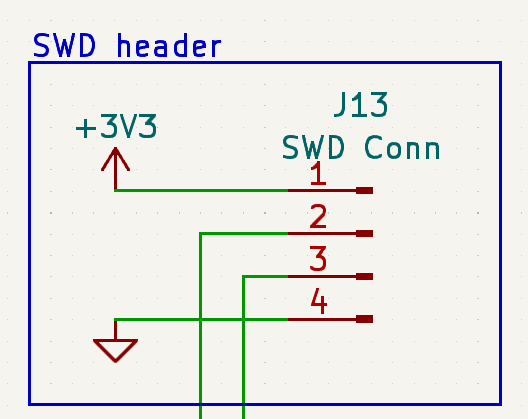 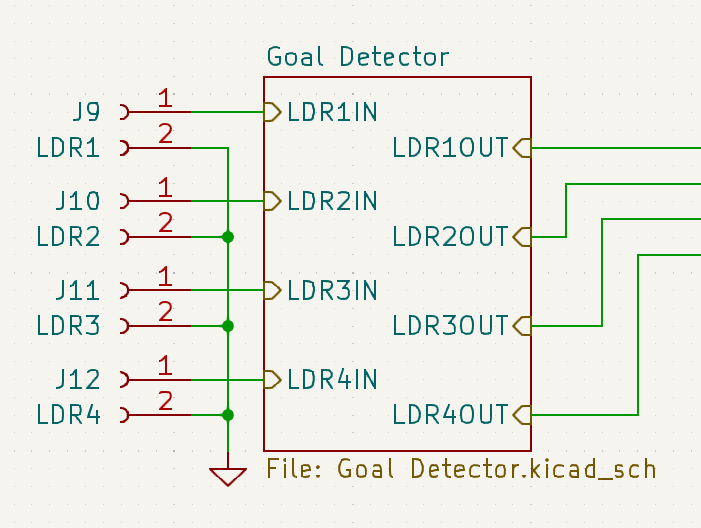 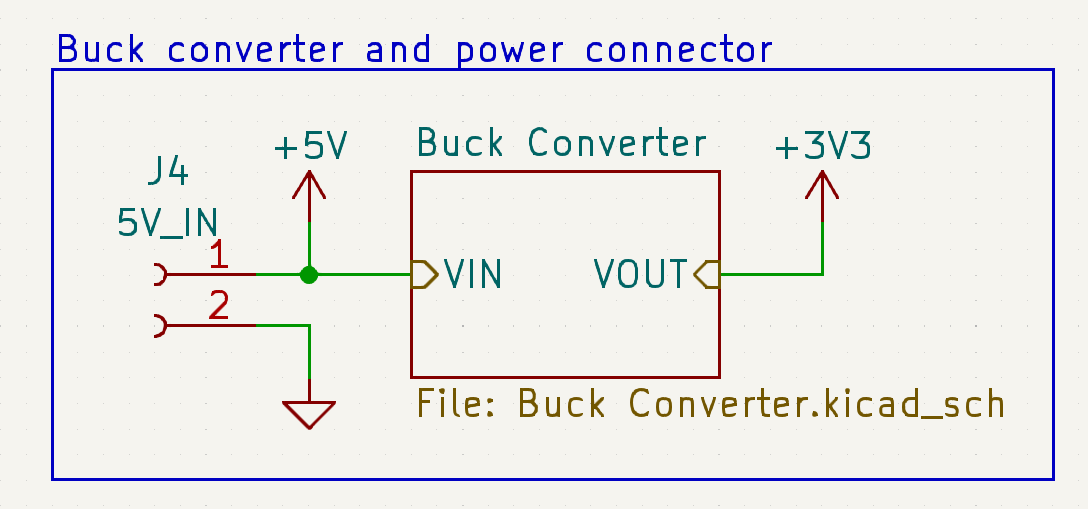 Electrical Schematic: Master PCB
External Connectors (Outputs)
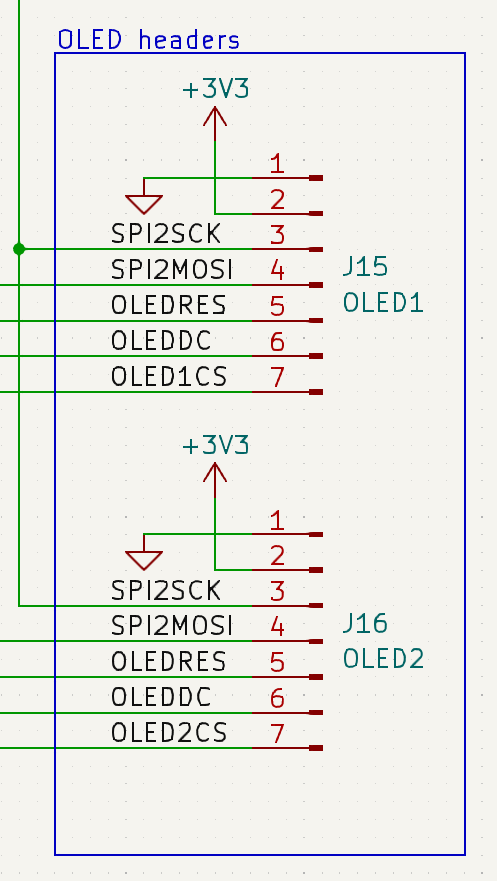 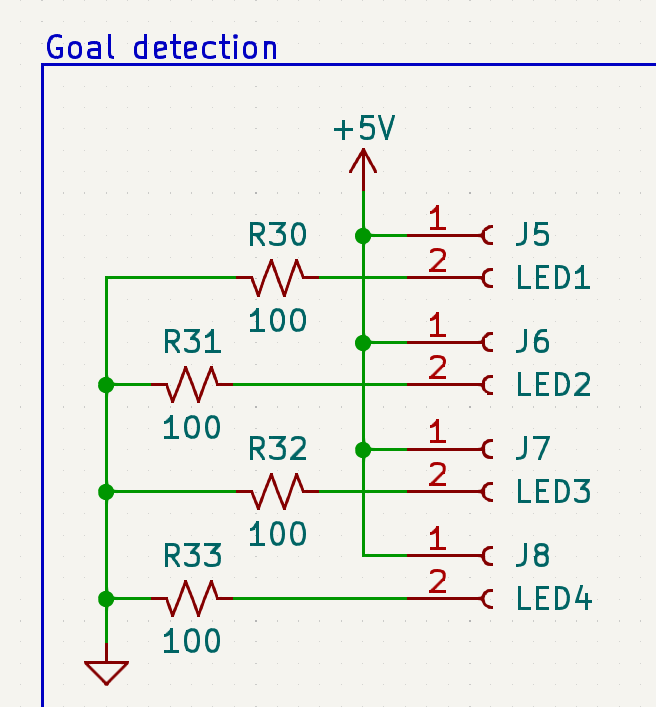 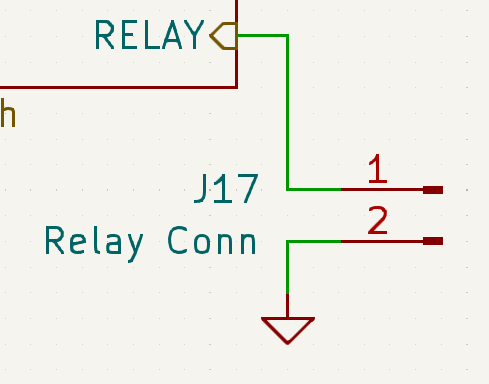 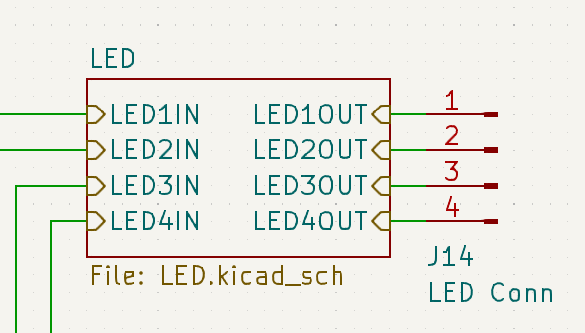 PCB Layout – Master PCB
PCB Layout: Master PCB
Overview
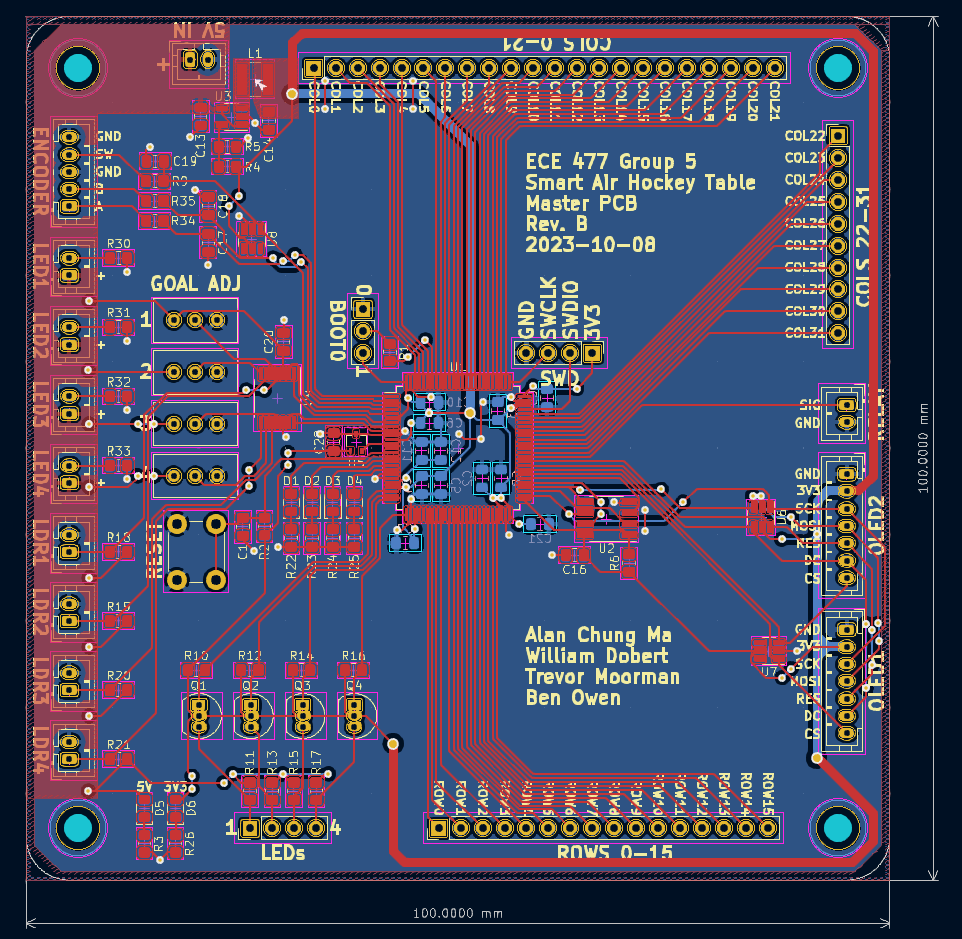 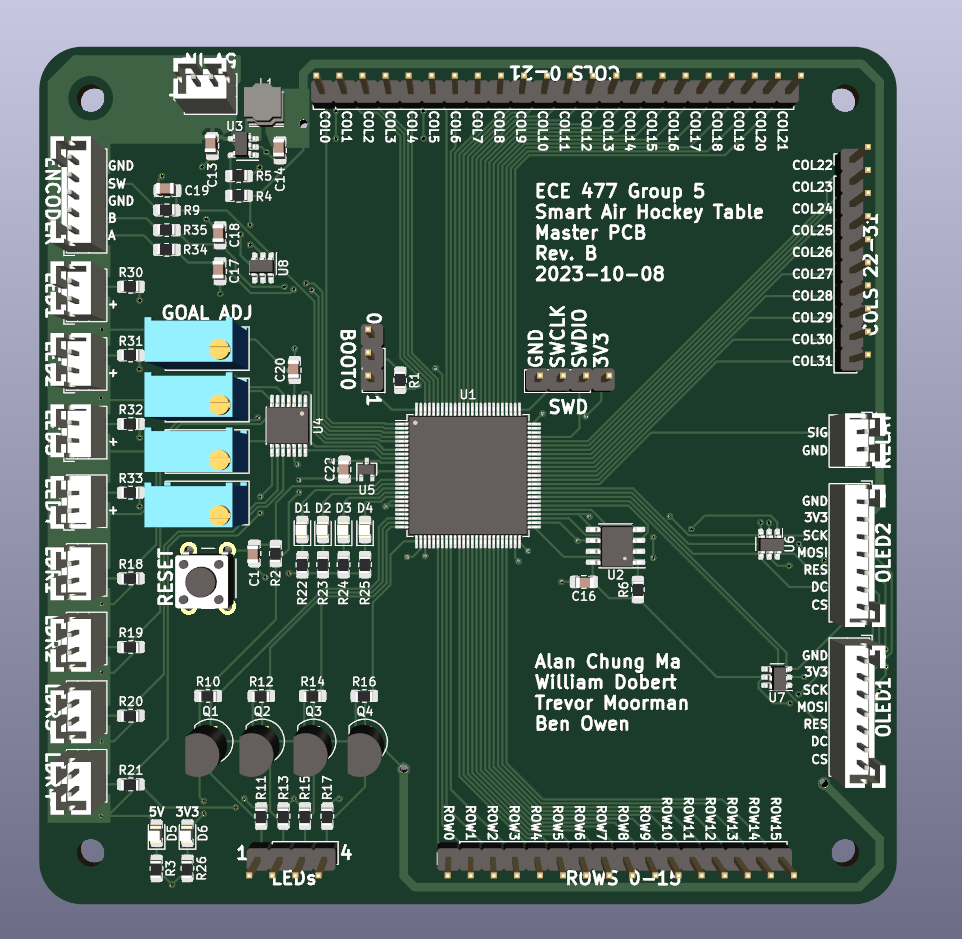 PCB Layout: Master PCB
Buck Converter
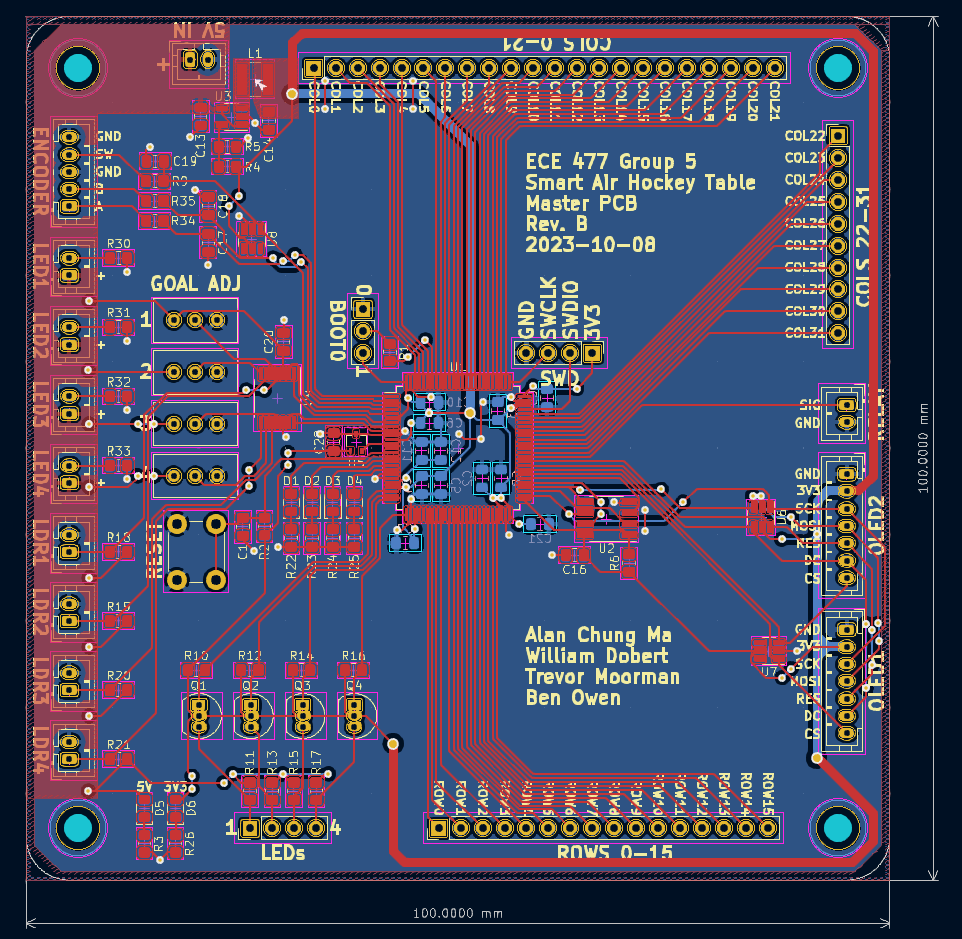 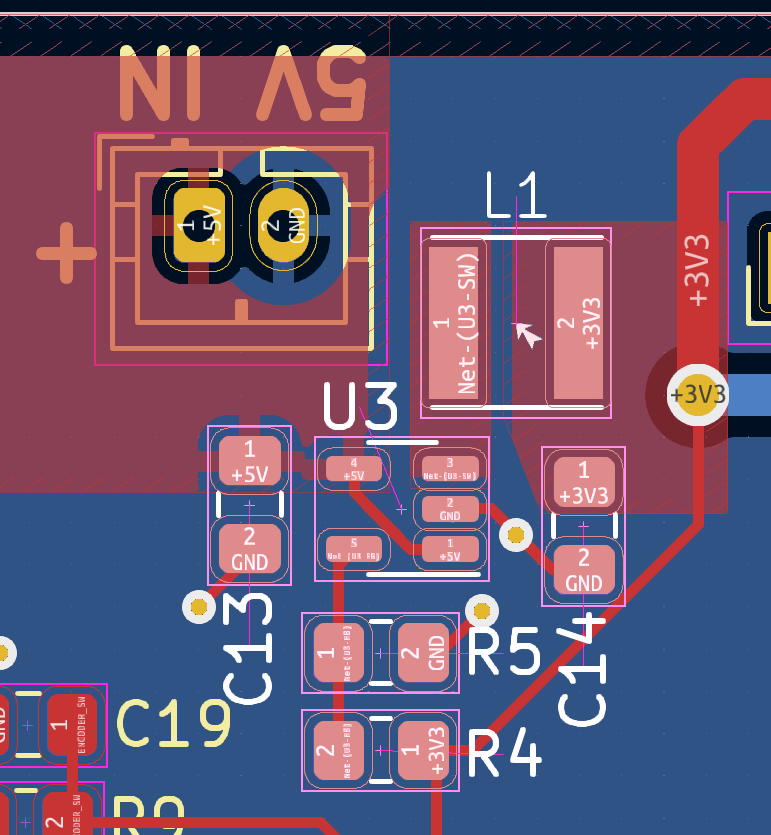 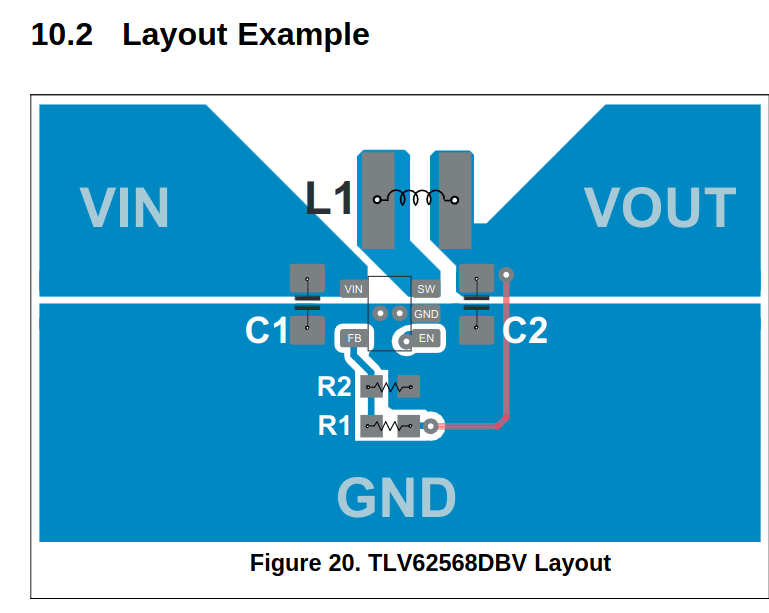 PCB Layout: Master PCB
STM32
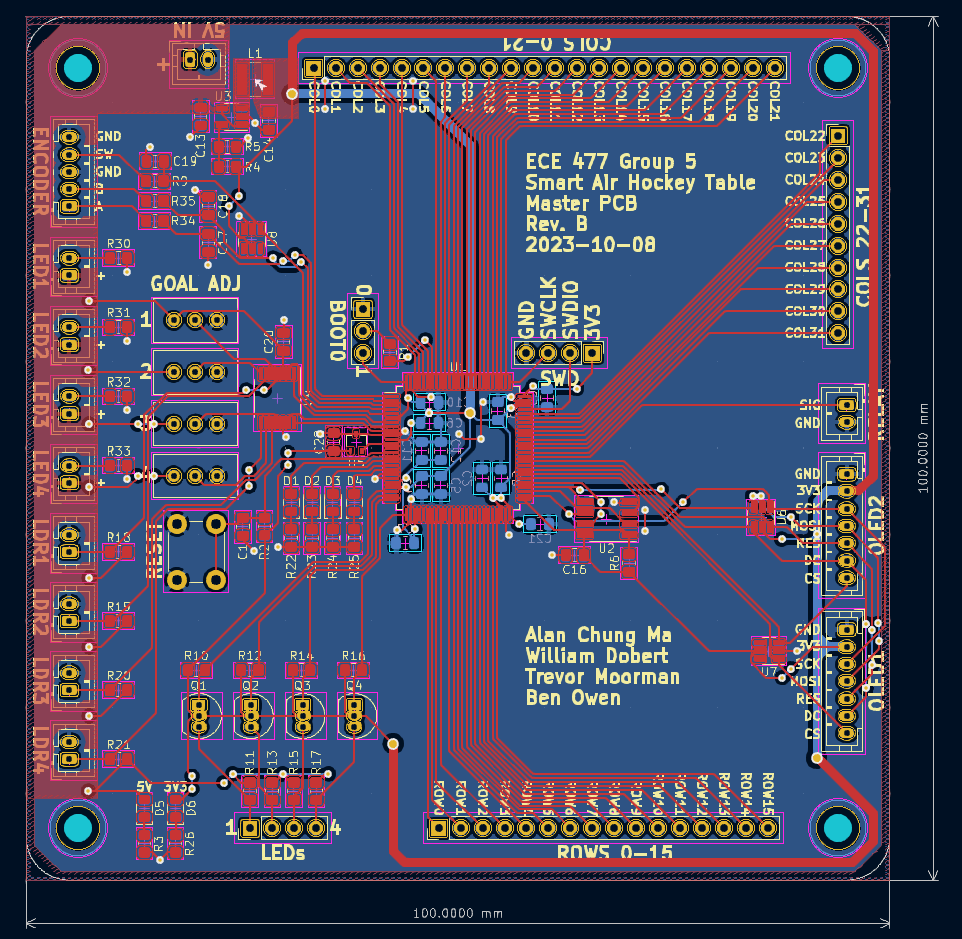 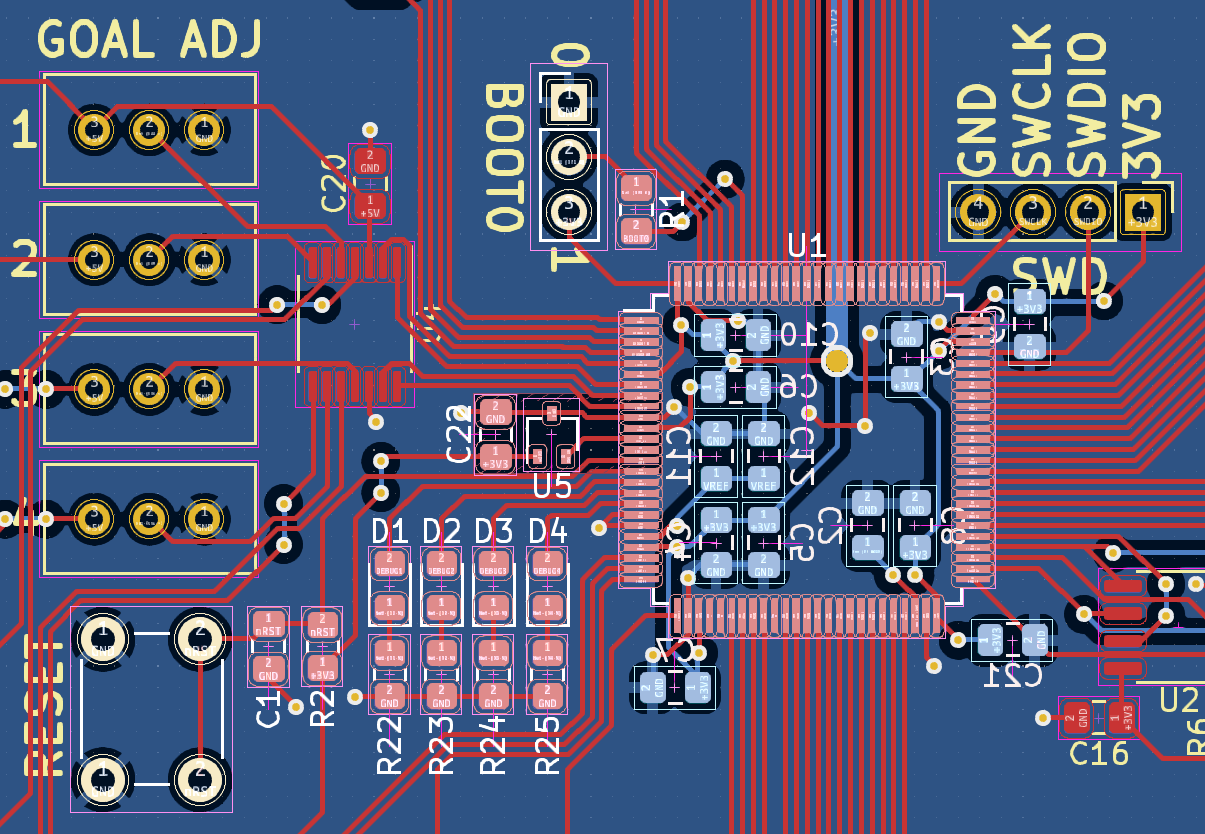 PCB Layout: Master PCB
Goal Detection
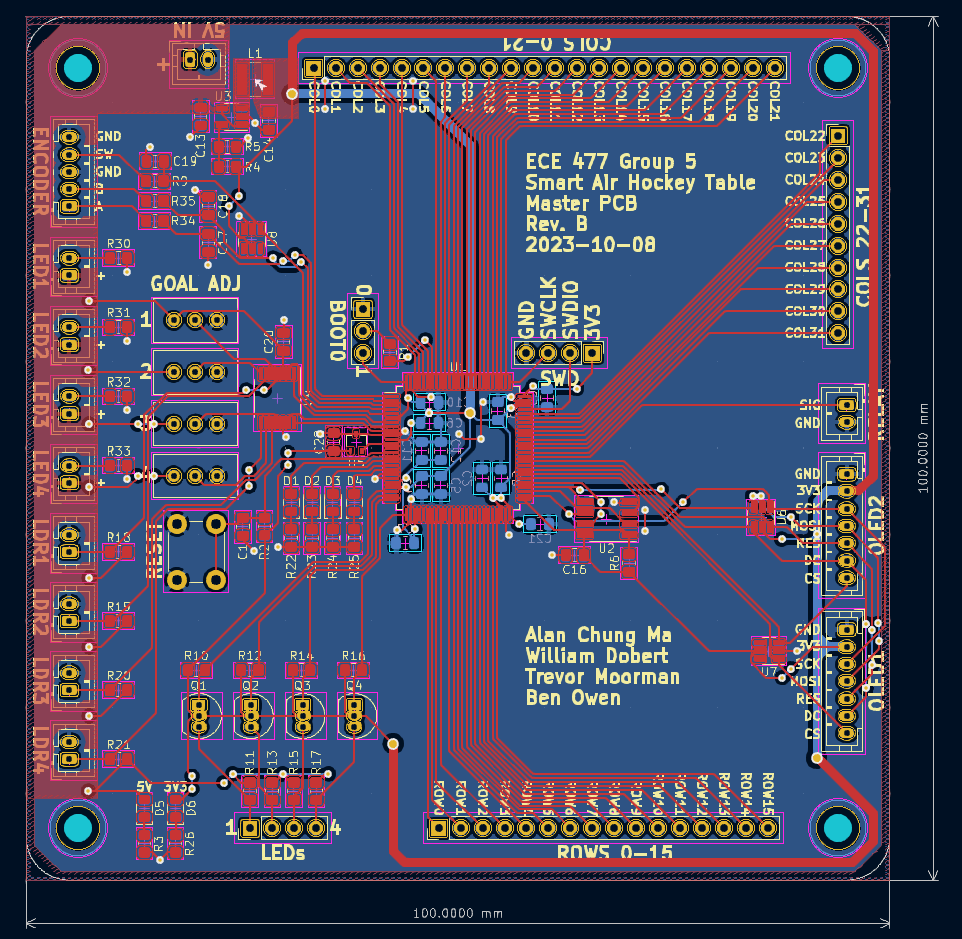 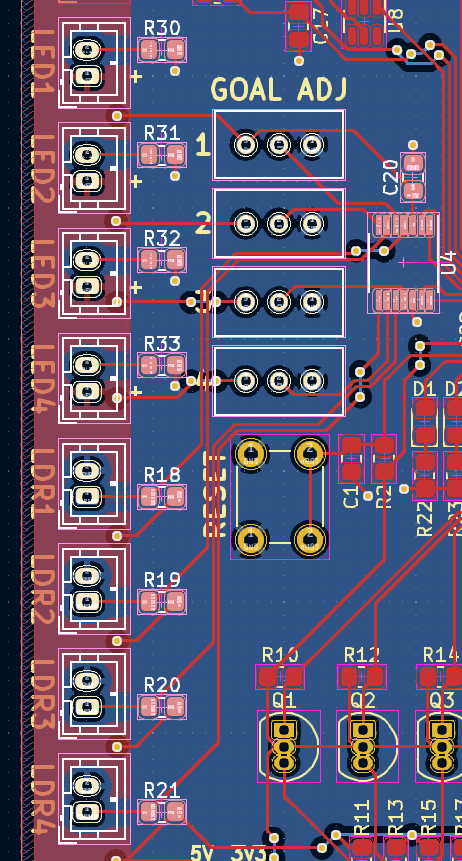 PCB Layout: Master PCB
LED Level Shifters
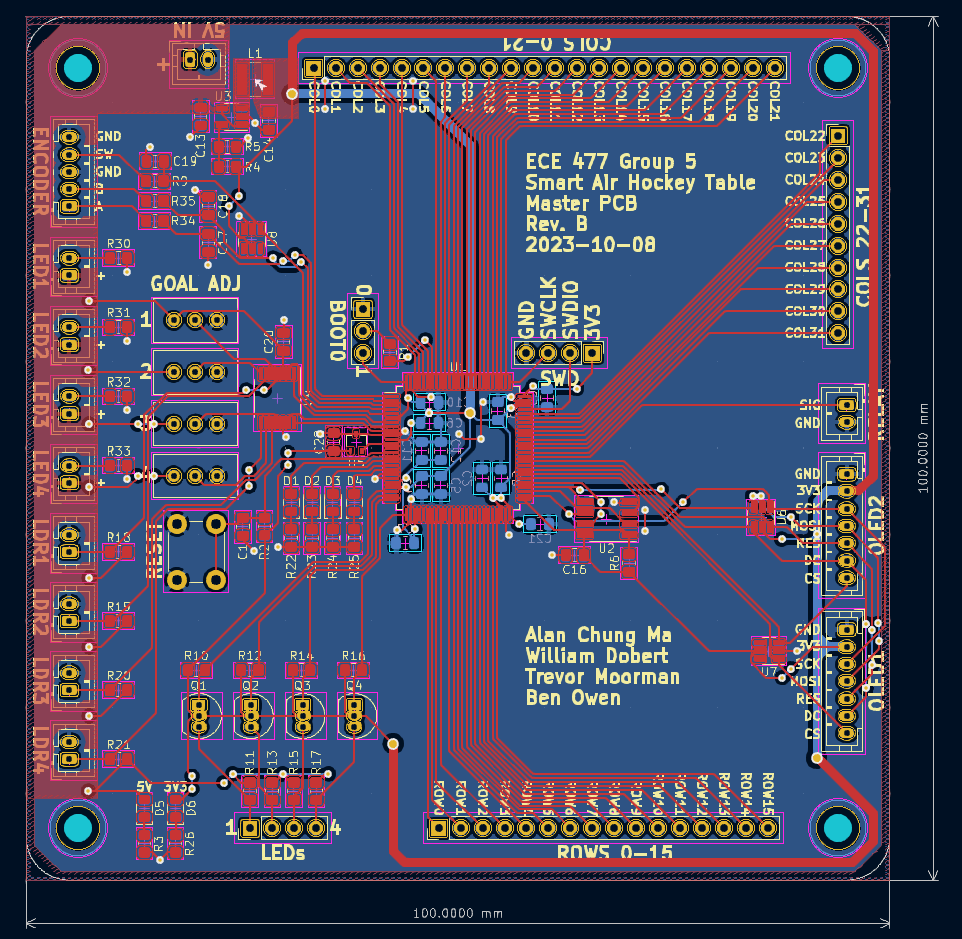 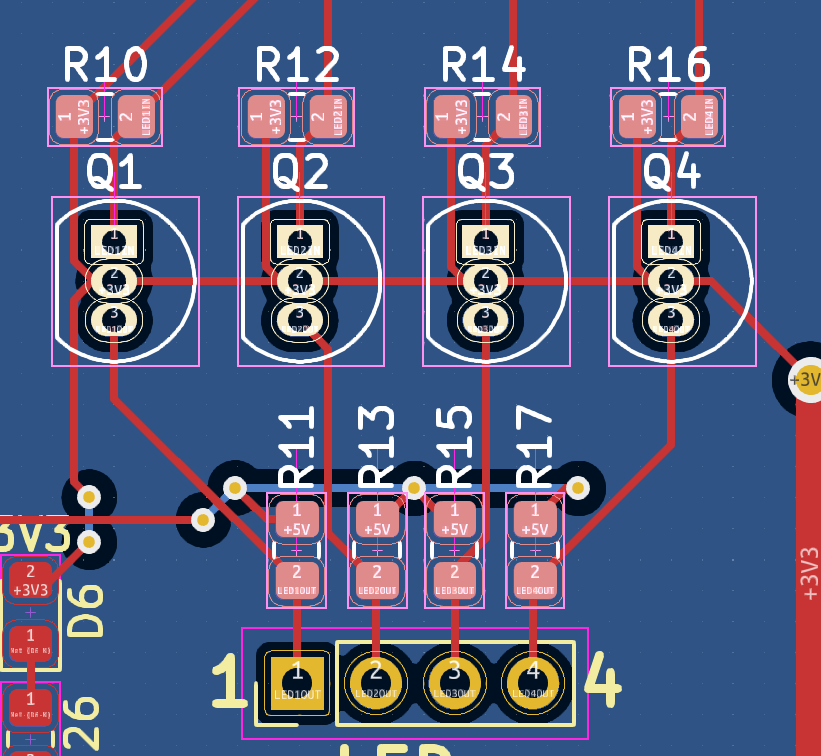 PCB Layout: Master PCB
EEPROM
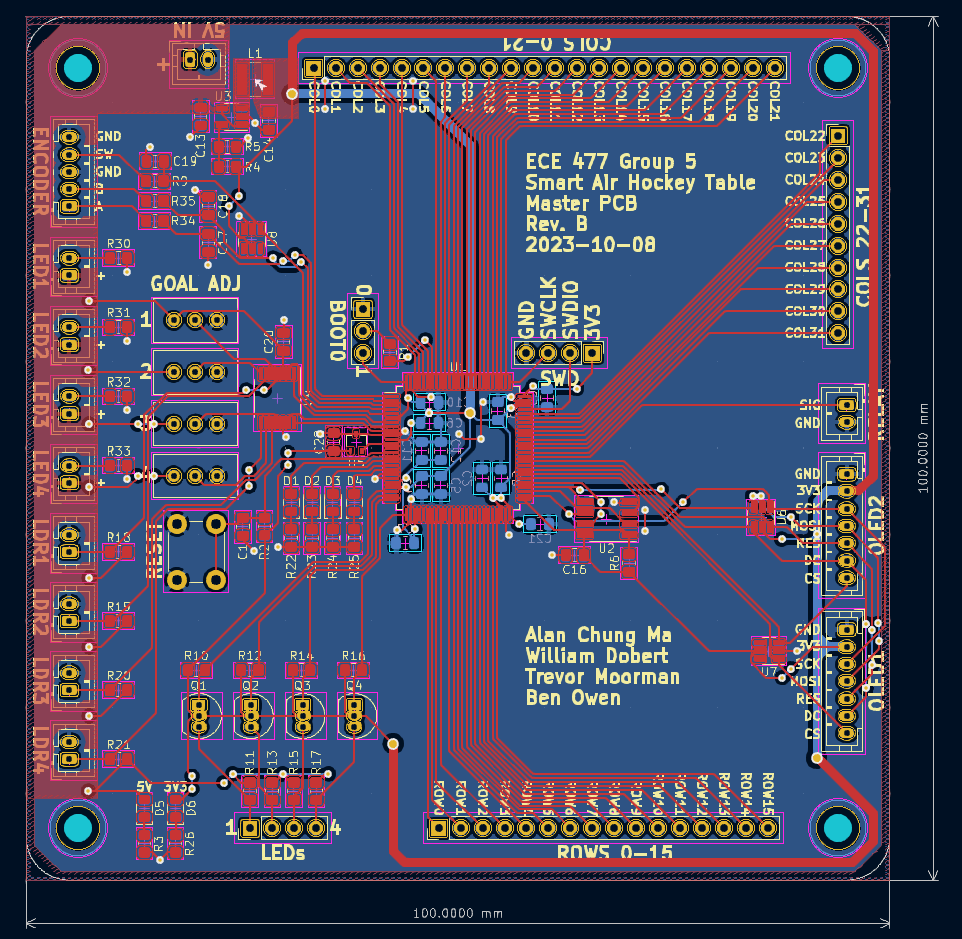 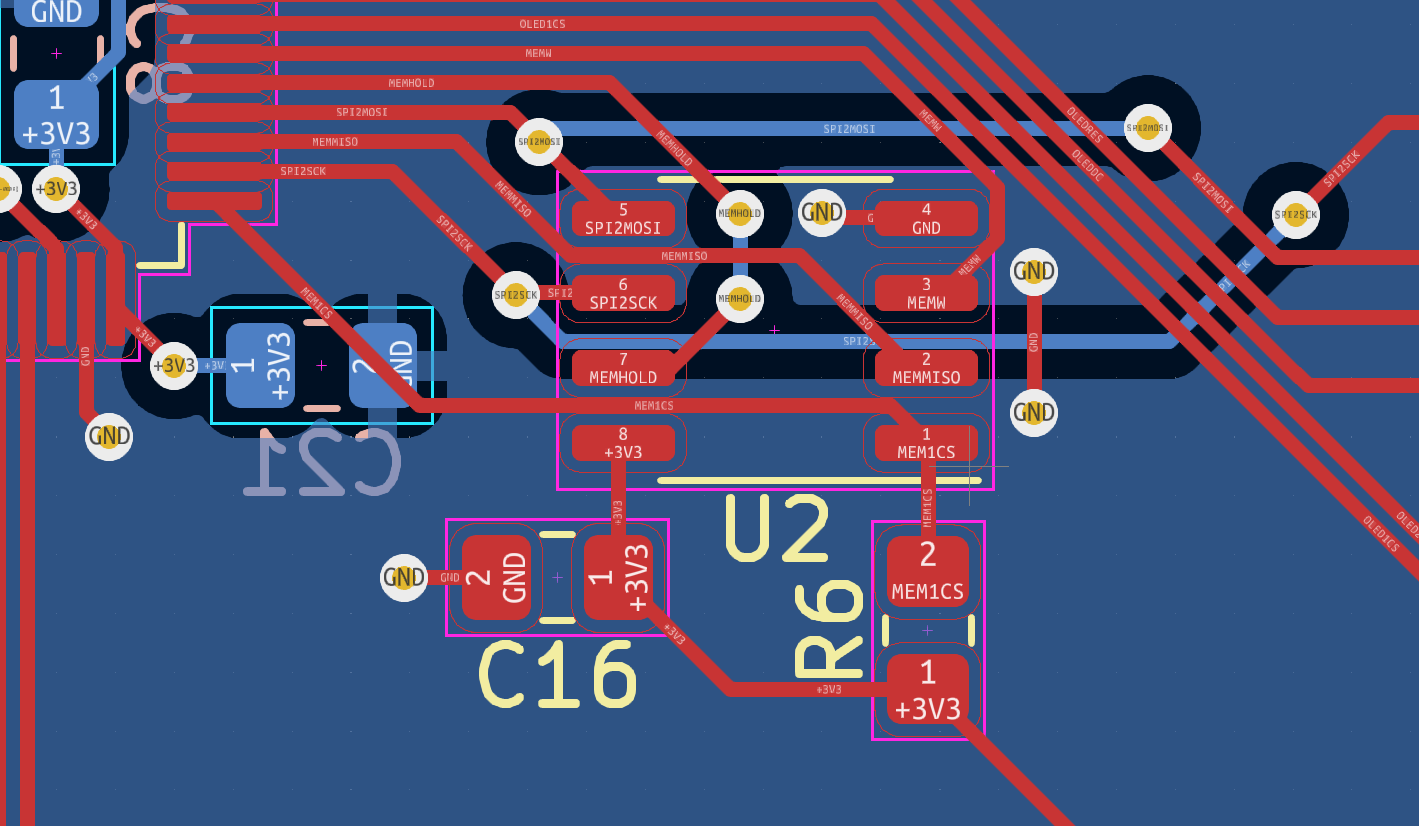 PCB Layout: Master PCB
OLED Connectors
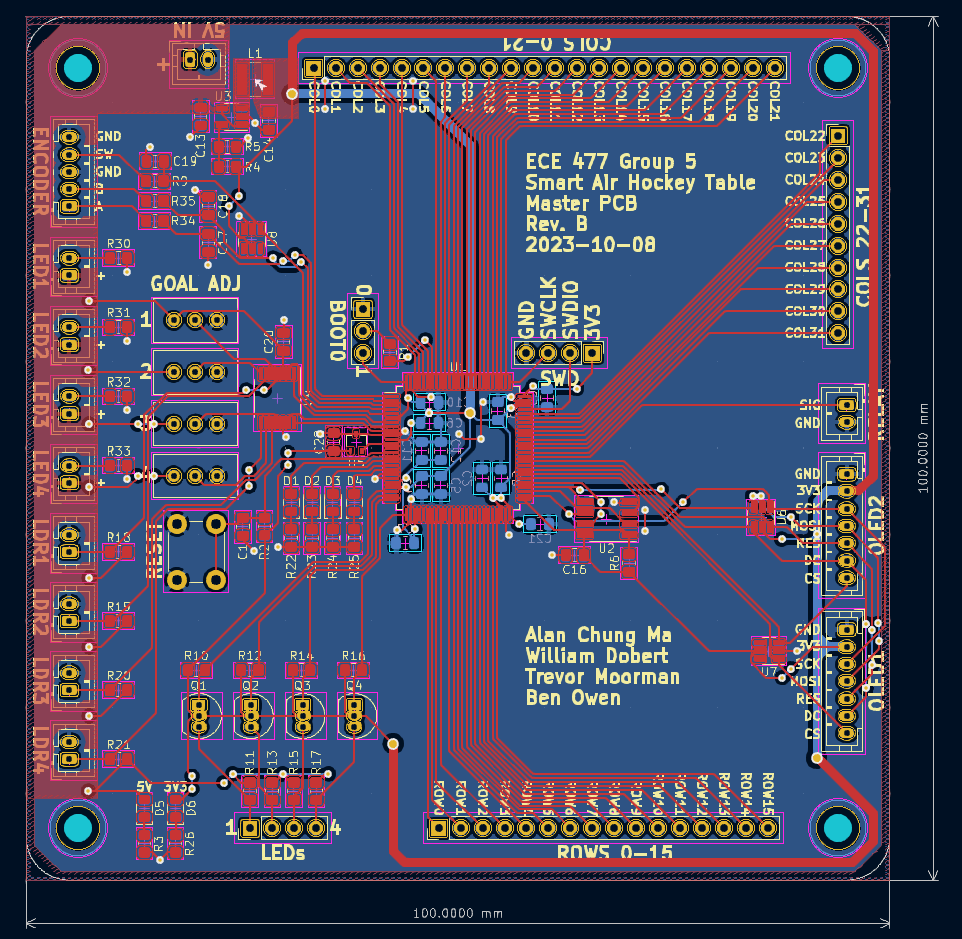 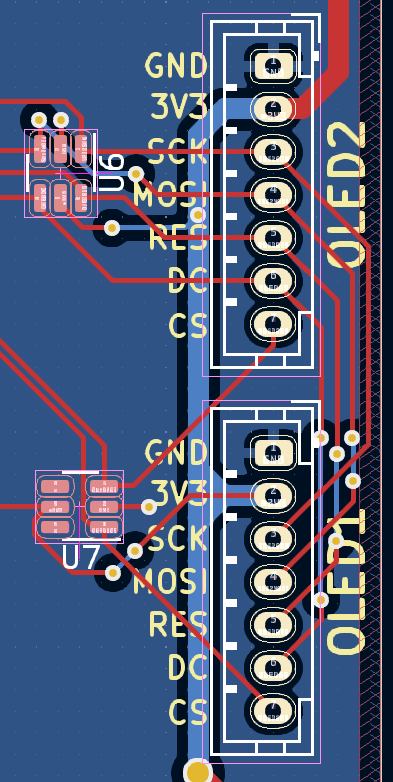 PCB Layout: Master PCB
Menu Encoder
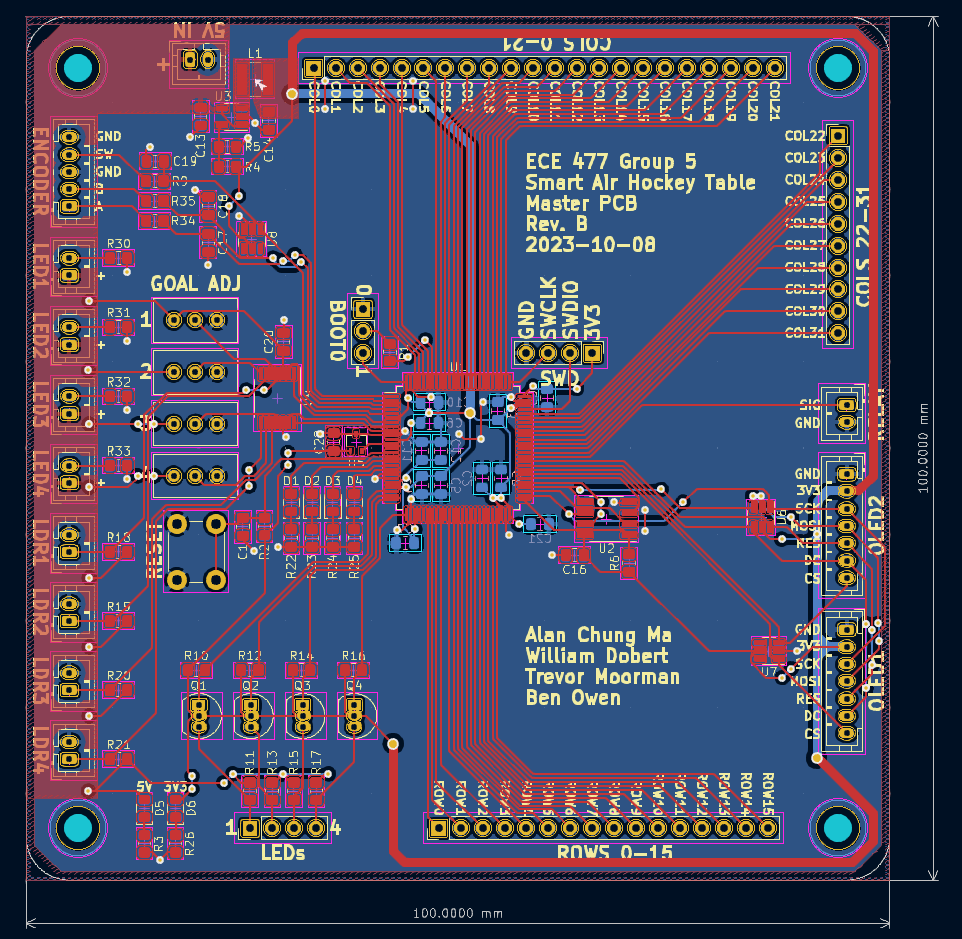 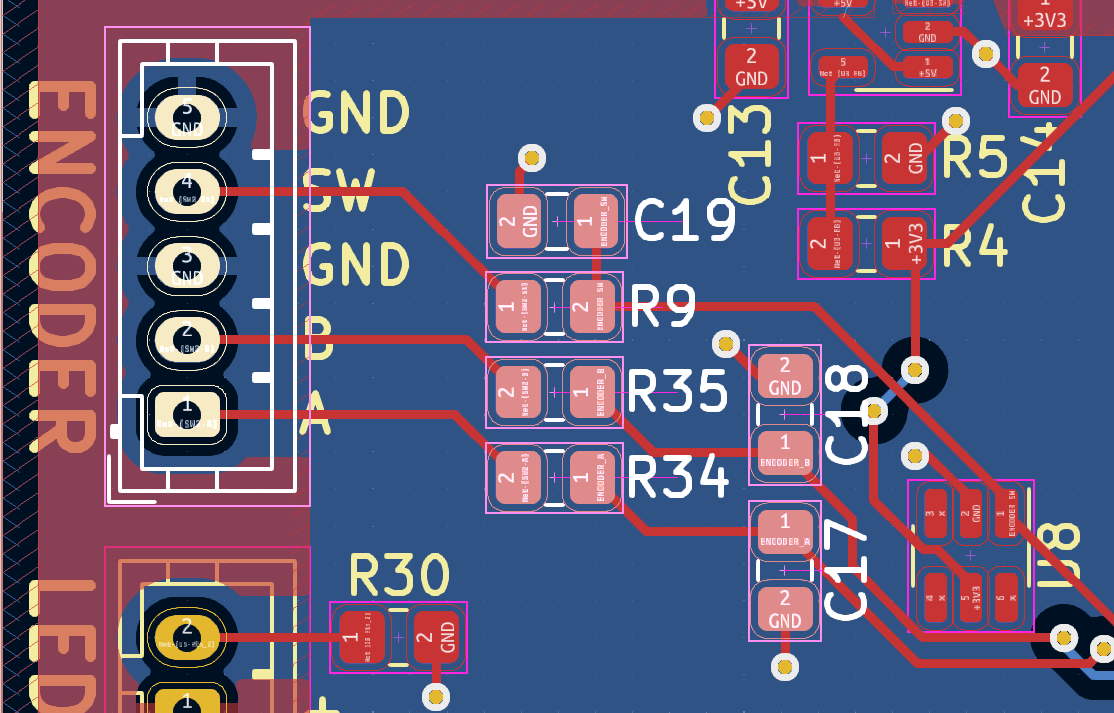 Footprint Verification: Master PCB
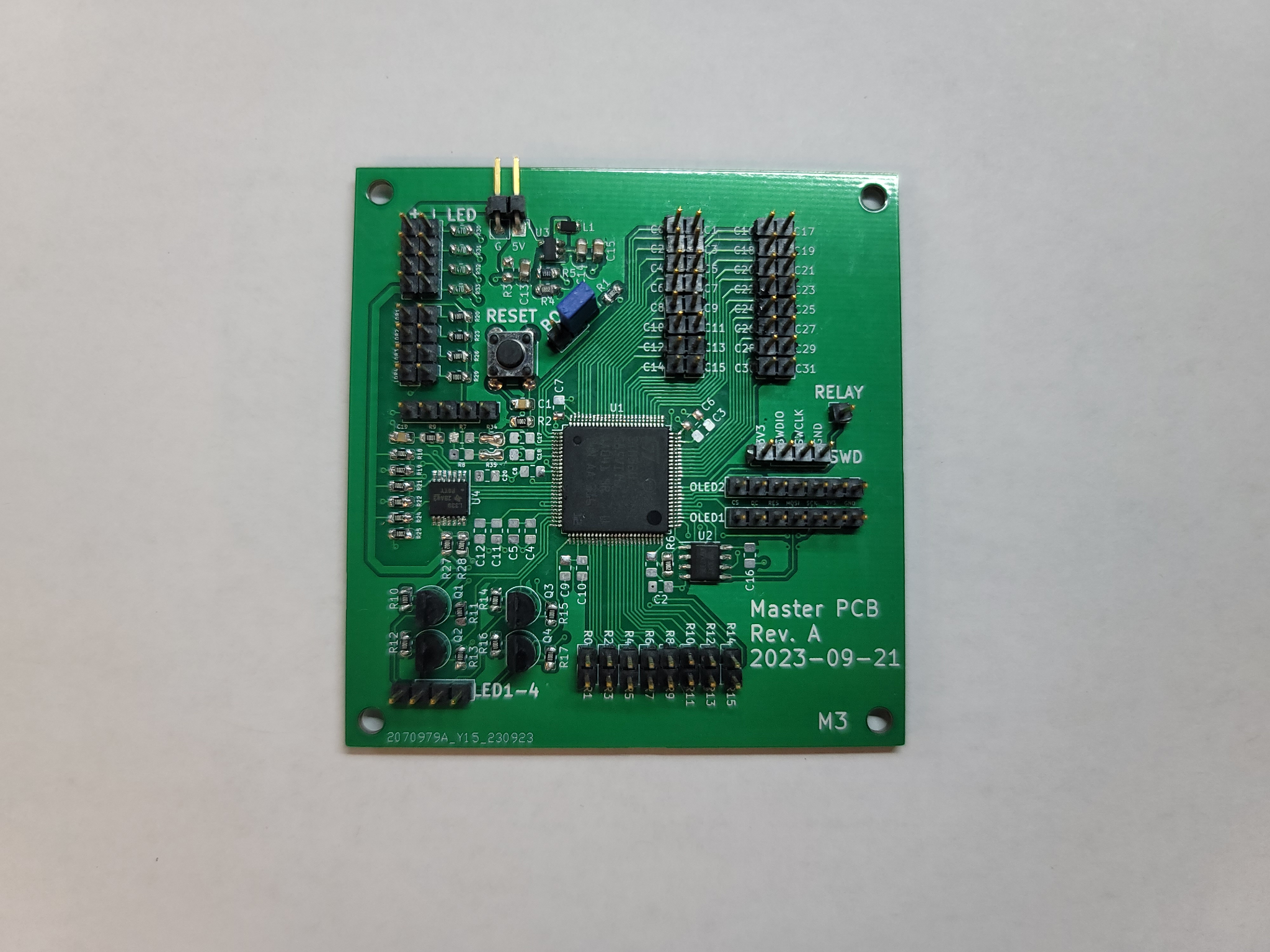 Electrical Schematic – Sensor PCB
Electrical Schematic: Sensor PCB
Overview
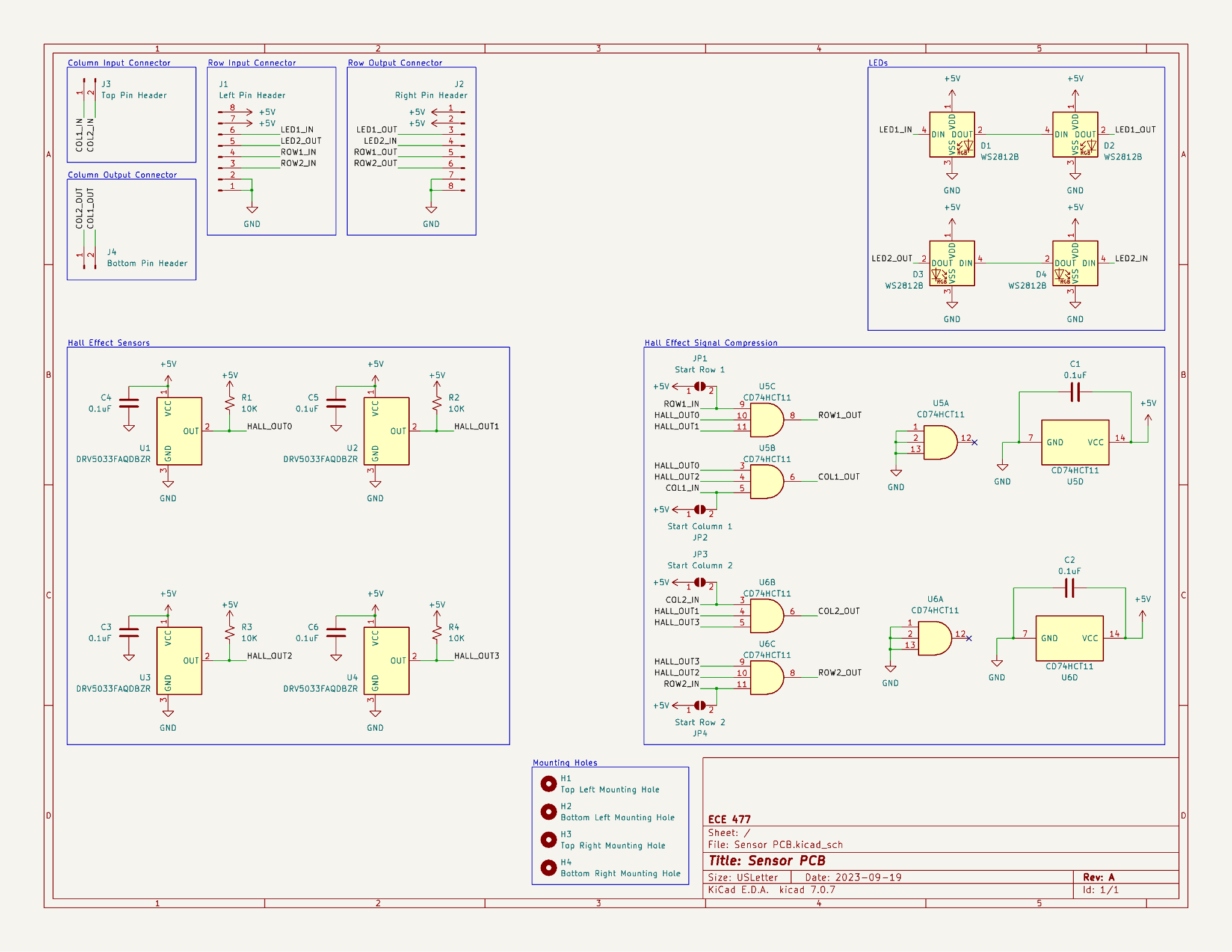 [Speaker Notes: The Smart Air Hockey Table will consist of 128 sensor boards, 8 rows going length-wise along the table and 16 columns going width-wise across the table
Each sensor board includes 4 hall effect sensors and 4 associated LEDs, thus the Smart Air Hockey Table will have 512 hall effect sensors and LEDs
Each sensor board is connected to its adjacent neighbors in its row and column]
Electrical Schematic: Sensor PCB
LEDs
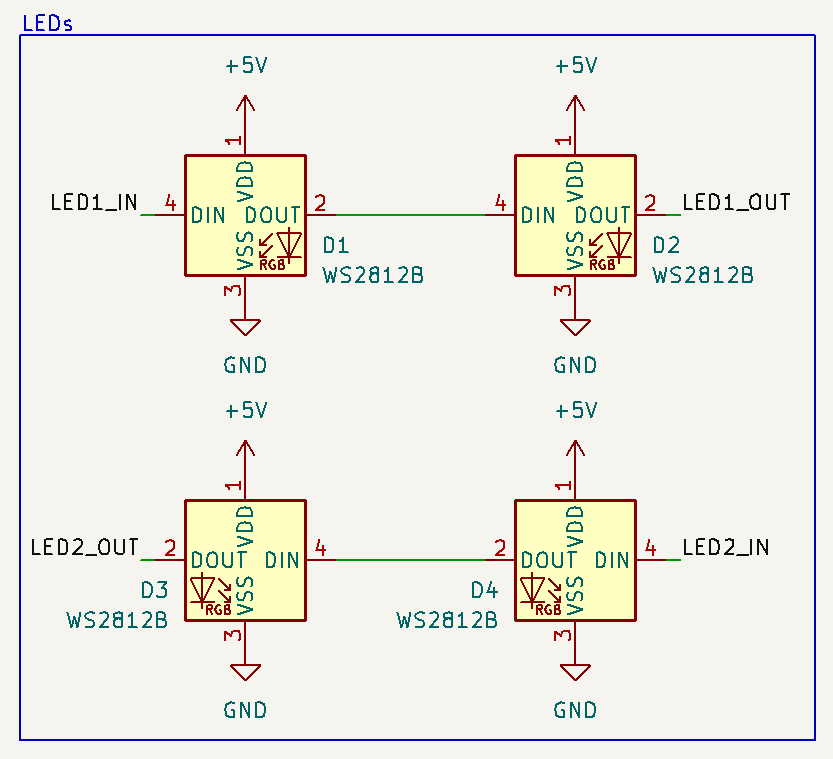 [Speaker Notes: (Point out how data “snakes” from top row of LEDs to bottom row of LEDs to limit necessary wiring)]
Electrical Schematic: Sensor PCB
Hall Effect Sensors
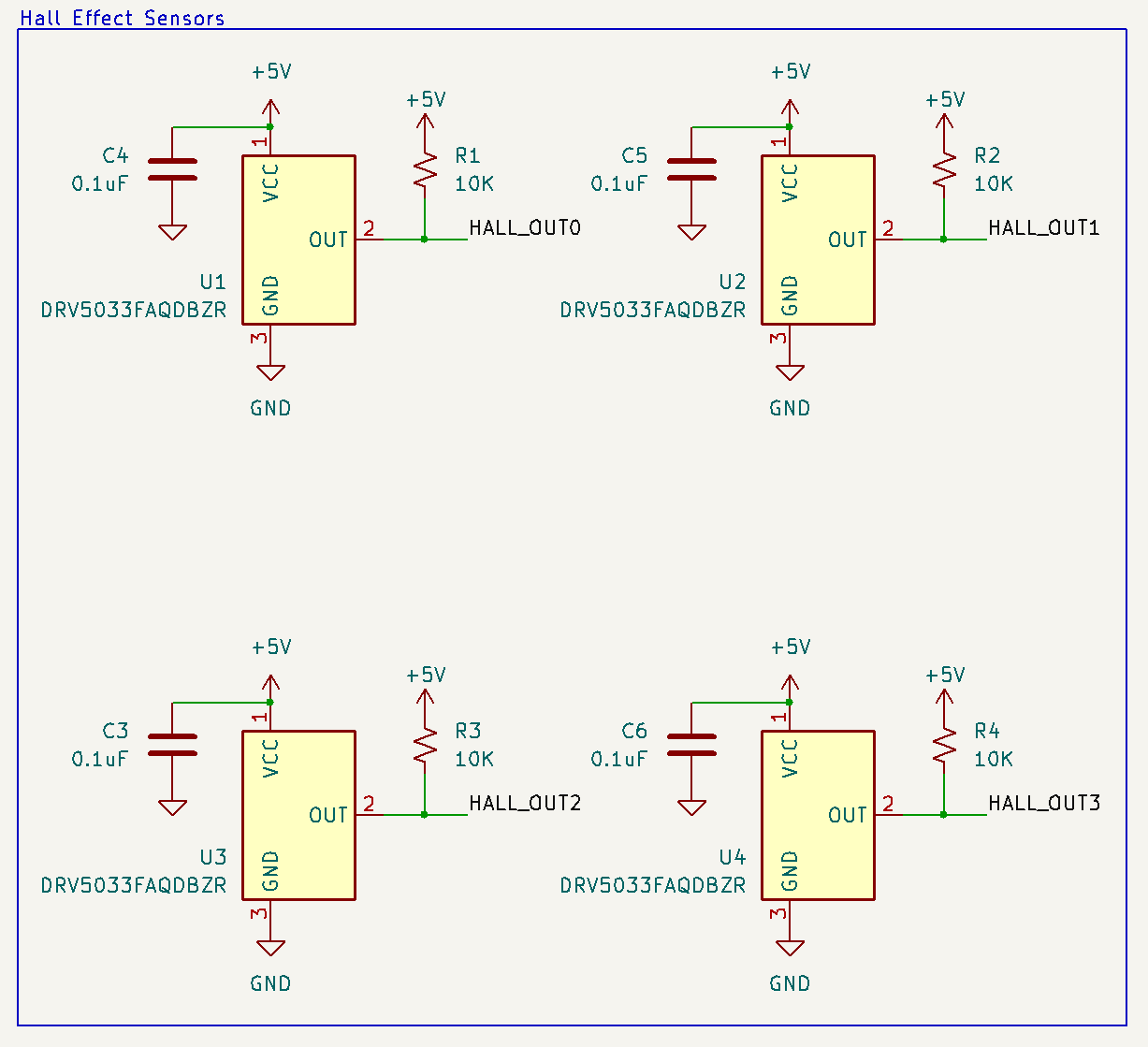 [Speaker Notes: Each hall effect sensor includes a decoupling capacitor attached to its V_CC input to reduce noise, as required by the sensor’s datasheet
Given that the hall effect sensor is open-drain, each sensor includes a pull-up resistor connecting the output to +5 V. Therefore, logic low is output when a magnet is detected]
Electrical Schematic: Sensor PCB
Hall Effect Signal Compression
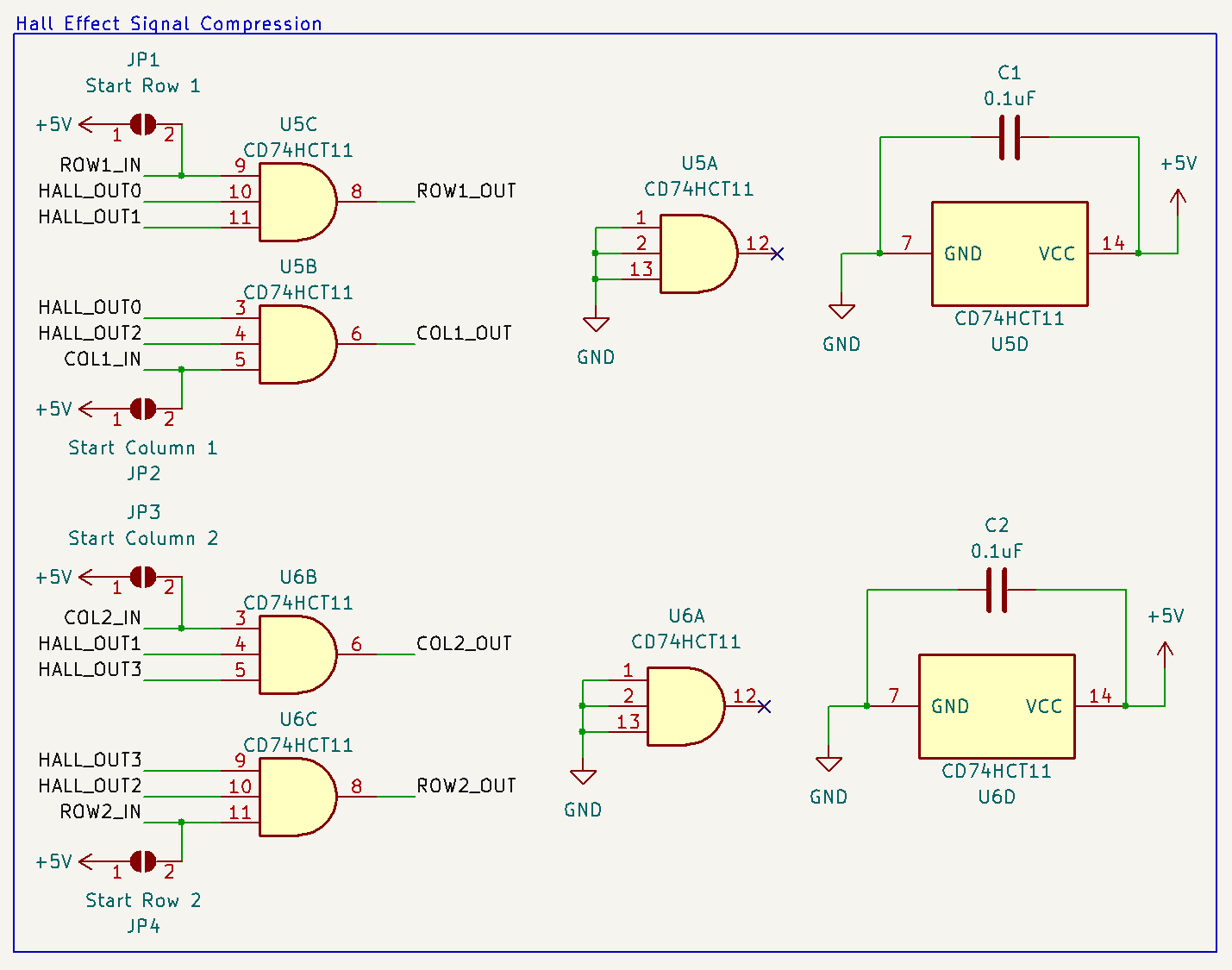 [Speaker Notes: Ignoring the obvious logistical issues, our microcontroller is unable to read all 512 hall effect sensors, thus some form of compression is required
Each row and column of hall effect sensors’ outputs are combined together into a single digital output. The puck is marked as being present on the row or column if any of the sensors in that row or column detect the puck, effectively acting as a line break
Note that each sensor board contains two rows and two columns of hall effect sensors.
Since the puck’s presence is marked by logic low, each row and column of hall effect sensors’ outputs are ANDED together to get the compressed value. The puck is detected in that row or column if the resulting AND gate output is logic low.
Hall effect sensor signals are compressed into a single output at each board. (Include more detailed description of how sensor data is passed along sensor boards)
(Point out solder jumpers are present for beginning of row and column)]
Electrical Schematic: Sensor PCB
External Connectors
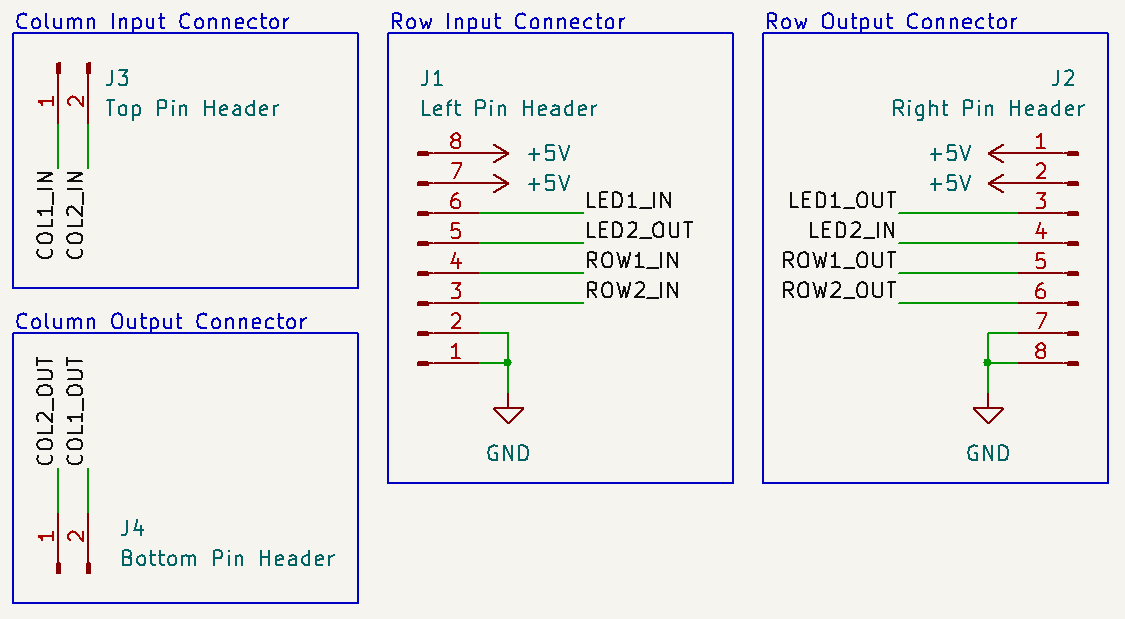 [Speaker Notes: +5 V and ground are shared through rows. The dupont wires that will connect the sensor boards can carry up to 3 A of current, thus two +5 V and two ground inputs are present to ensure we do not come near this limit.
(Tie data inputs and outputs to previous discussion of compression)]
PCB Layout – Sensor PCB
PCB Layout: Sensor PCB
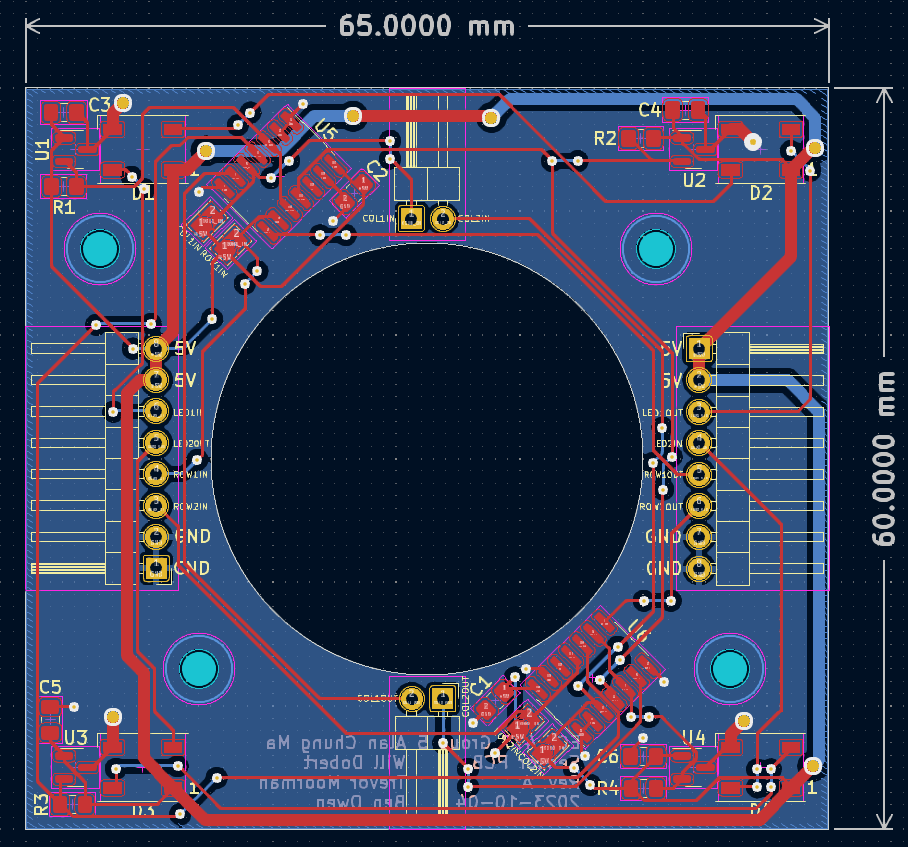 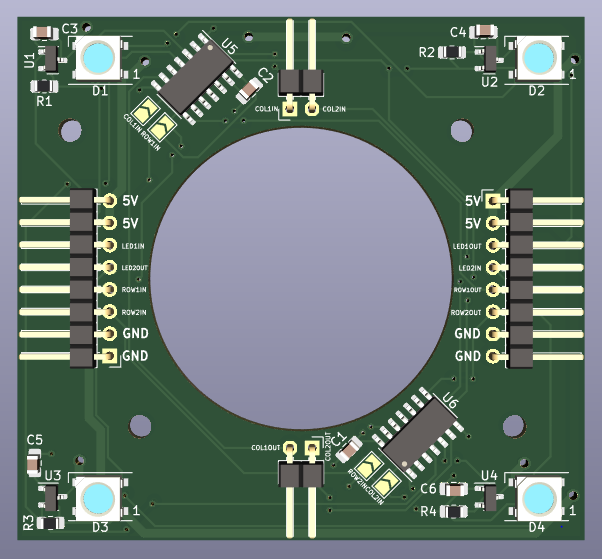 [Speaker Notes: Each hall effect sensor is spaced 50 mm apart
Each hall effect sensors’ associated LED is placed as close as possible
Central hole to allow airflow through PCB if needed
Angled pin headers are placed on the board so wires can be securely attached if necessary and to prevent headers from getting accidentally bent or otherwise damaged
Four mounting holes included, one in each corner, so the sensor board can be screwed into the table for stability and to ensure the hall effect sensors are precisely located]
Footprint Verification: Sensor PCB
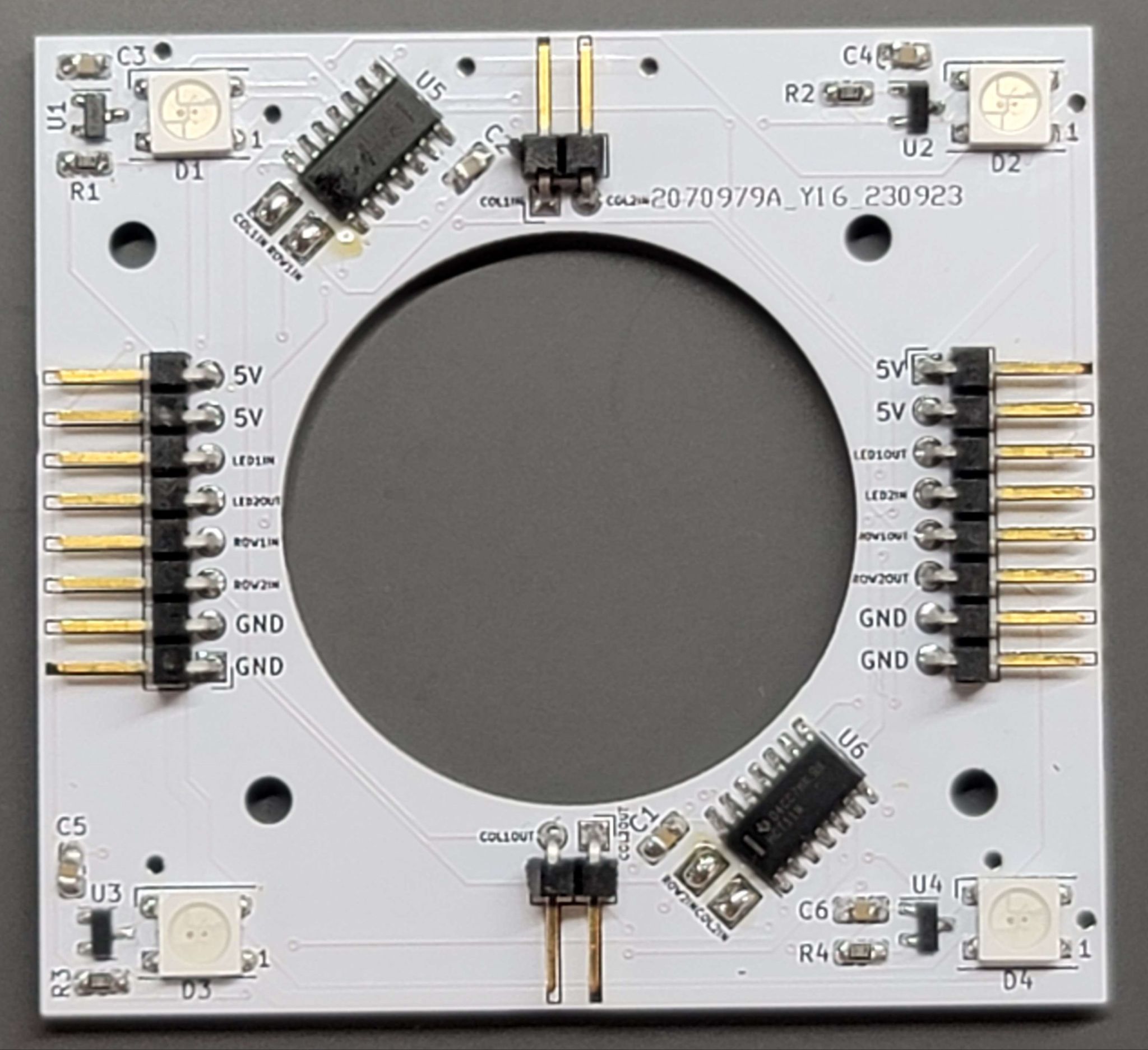 Prototyping Progress
Prototyping Progress
LED Matrix
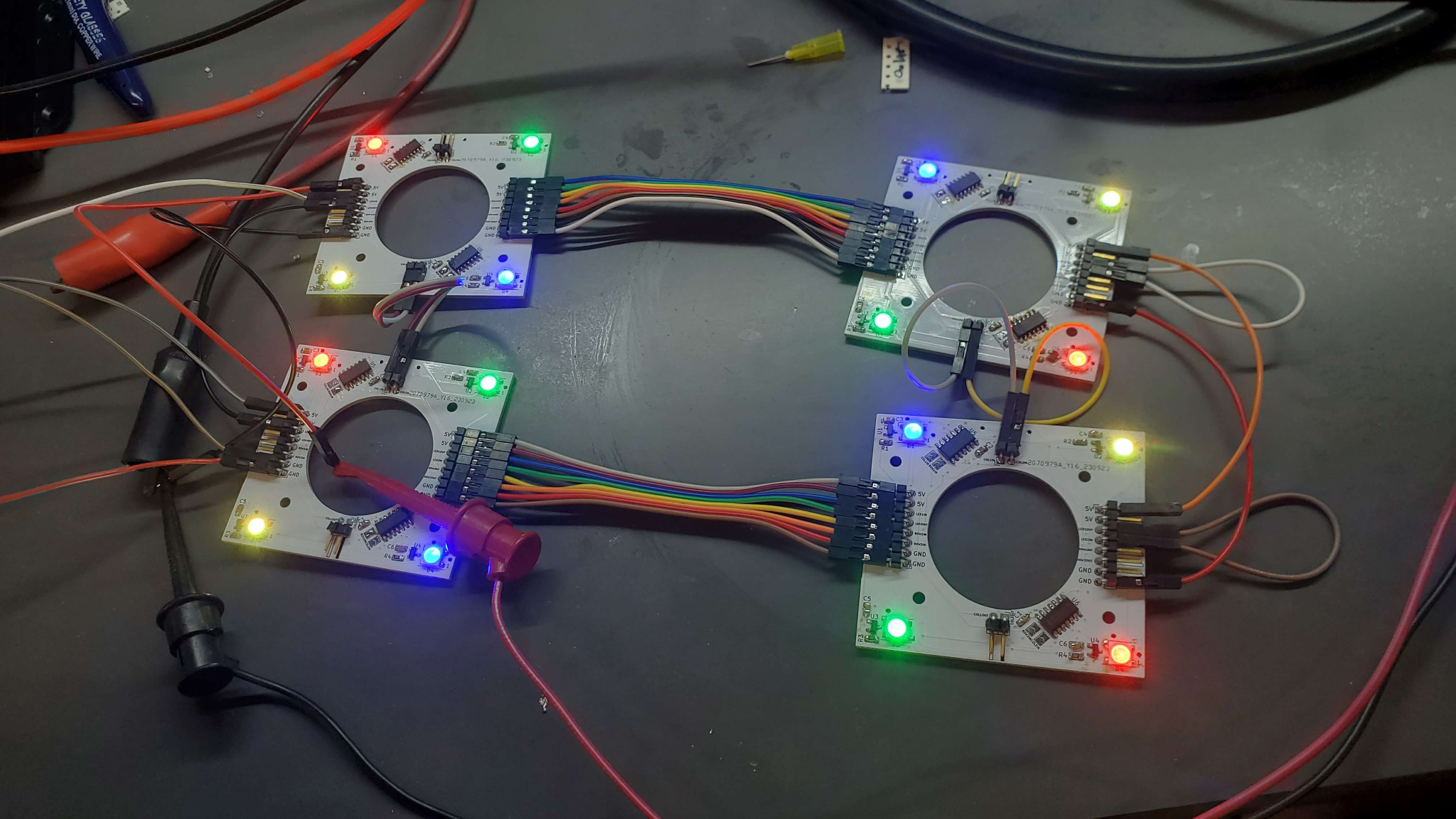 [Speaker Notes: LED Matrix: Driver firmware is fully functional. Tested with assembled sensor PCBs, integration testing will occur once Master PCB Revision B arrives]
Prototyping Progress
LED Matrix
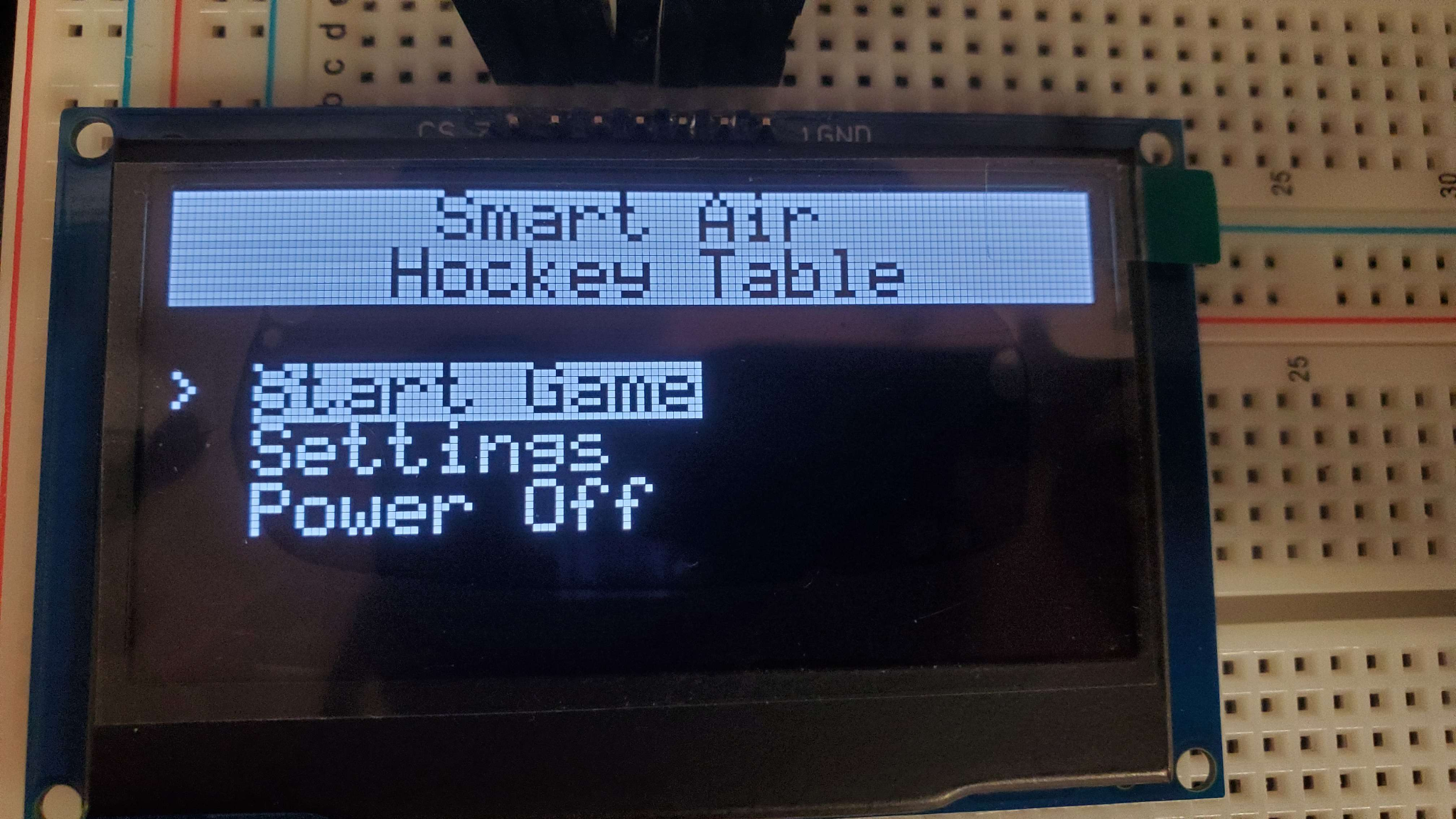 Score-Tracking Display (OLED)
[Speaker Notes: Score-Tracking Display: Driver firmware is fully functional. Tested with one display, already has support for two]
Prototyping Progress
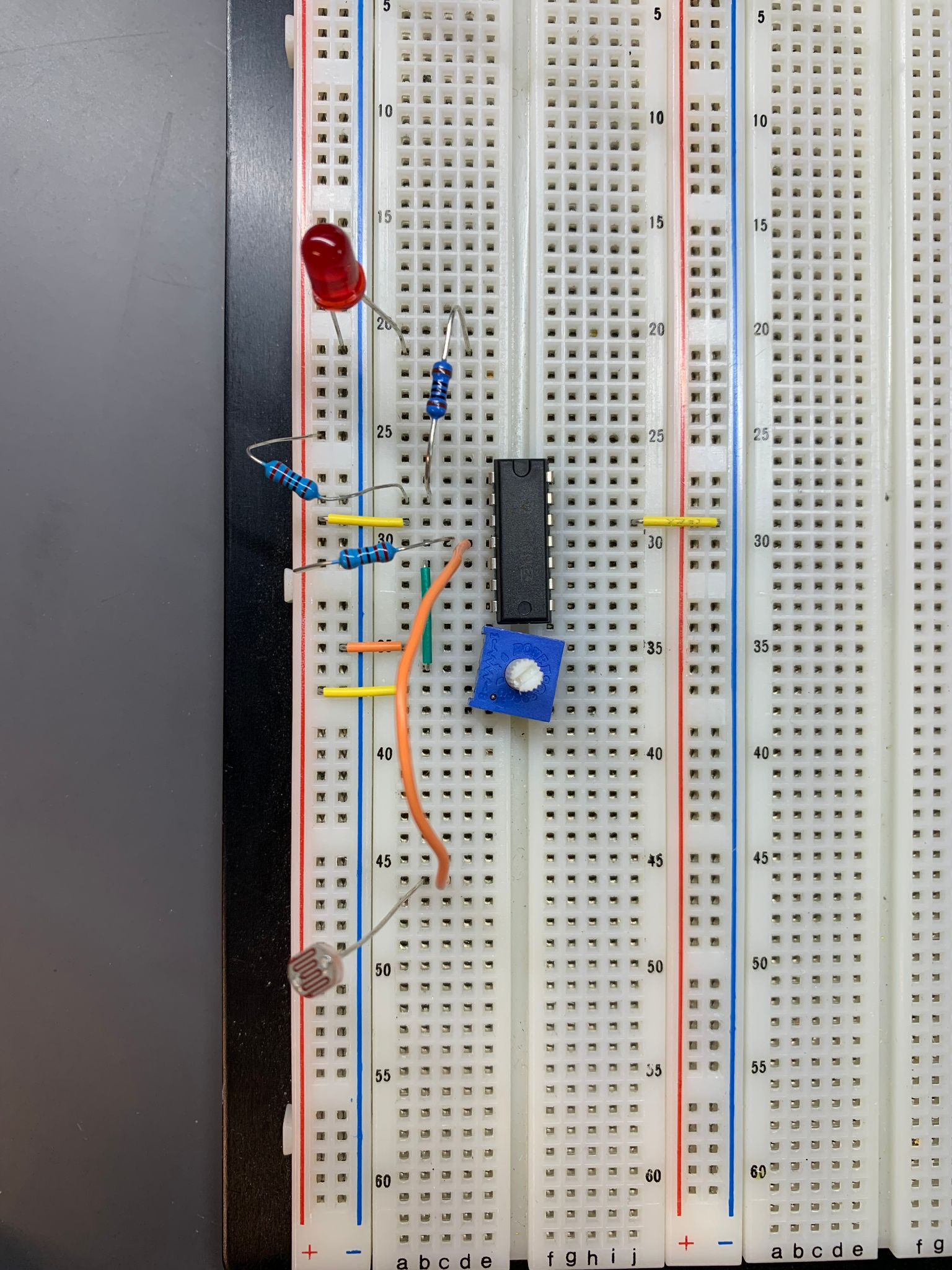 LED Matrix
Score-Tracking Display (OLED)
Goal Detection LDR
[Speaker Notes: Goal Detection LDR: Tested design on a breadboard, will require further testing with on-board potentiometers once Master PCB Revision B arrives]
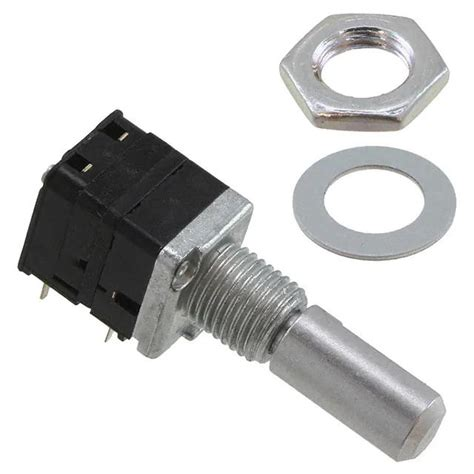 Prototyping Progress
LED Matrix
Score-Tracking Display (OLED)
Goal Detection LDR
Push Button Rotary Encoder
[Speaker Notes: Push Button Rotary Encoder: Tested with manufacturer recommended analog filtering, but it behaved unexpectedly. Tested with microcontroller peripherals directly and it works great]
Prototyping Progress
LED Matrix
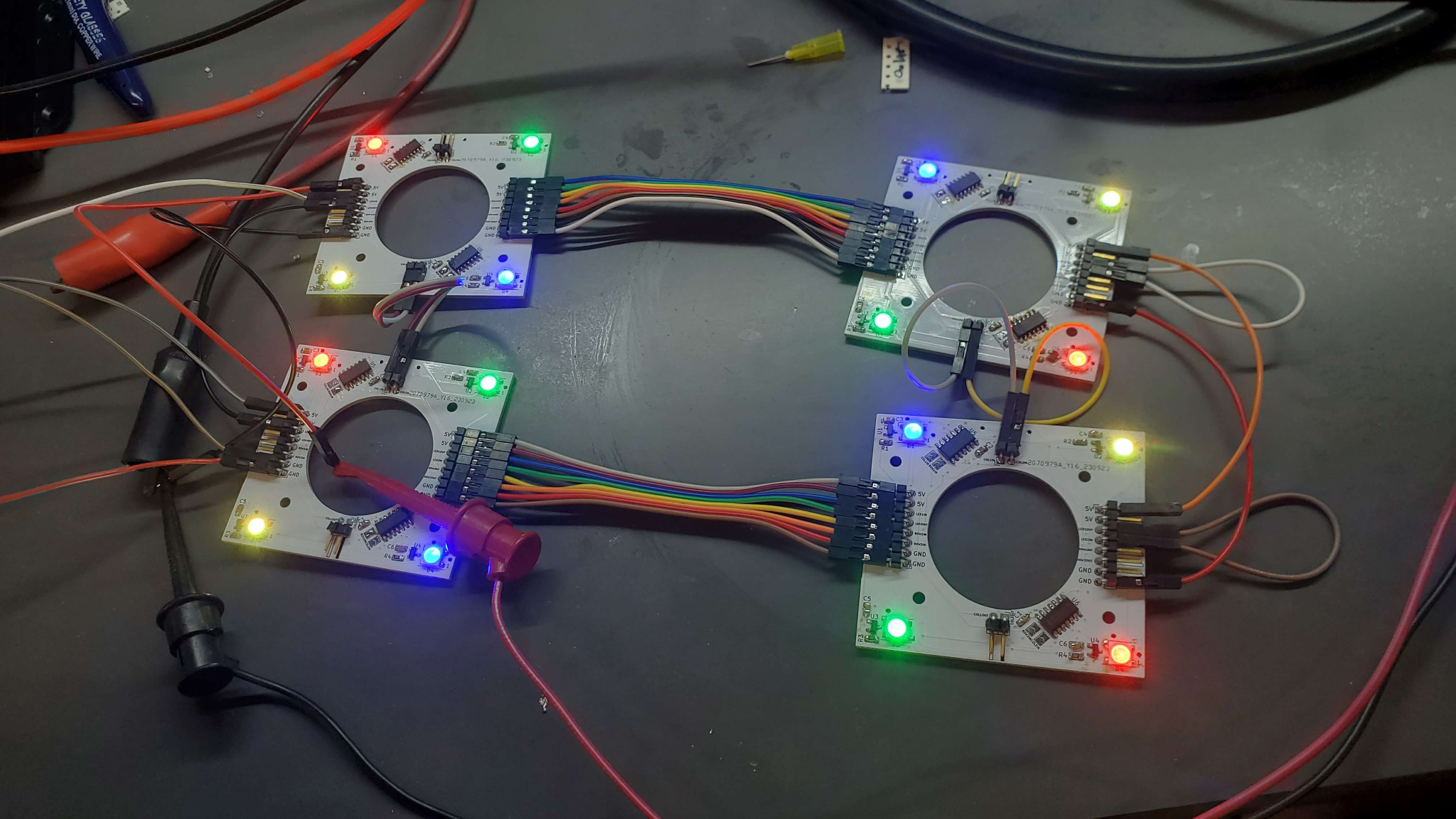 Score-Tracking Display (OLED)
Goal Detection LDR
Push Button Rotary Encoder
Hall Effect Sensor Matrix
[Speaker Notes: Hall Effect Sensor Matrix: Tested with a magnet and assembled sensor PCBs, will continue to test as matrix size grows]
Prototyping Progress
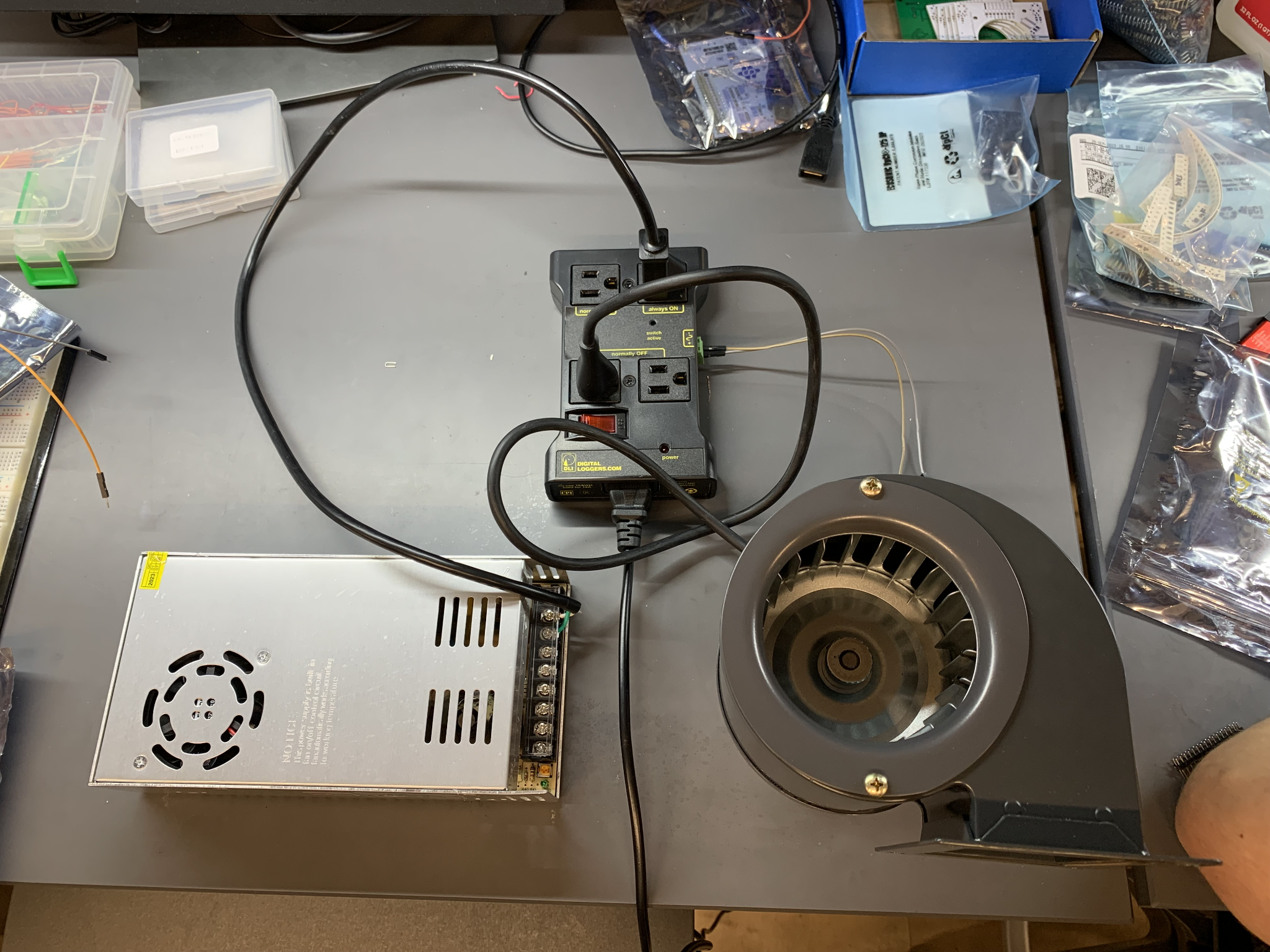 LED Matrix
Score-Tracking Display (OLED)
Goal Detection LDR
Push Button Rotary Encoder
Hall Effect Sensor Matrix
Blower Fan Power Control
[Speaker Notes: Blower Fan Power Control: Tested full length of power delivery equipment (wall outlet, relay, blower fan)]
Prototyping Progress
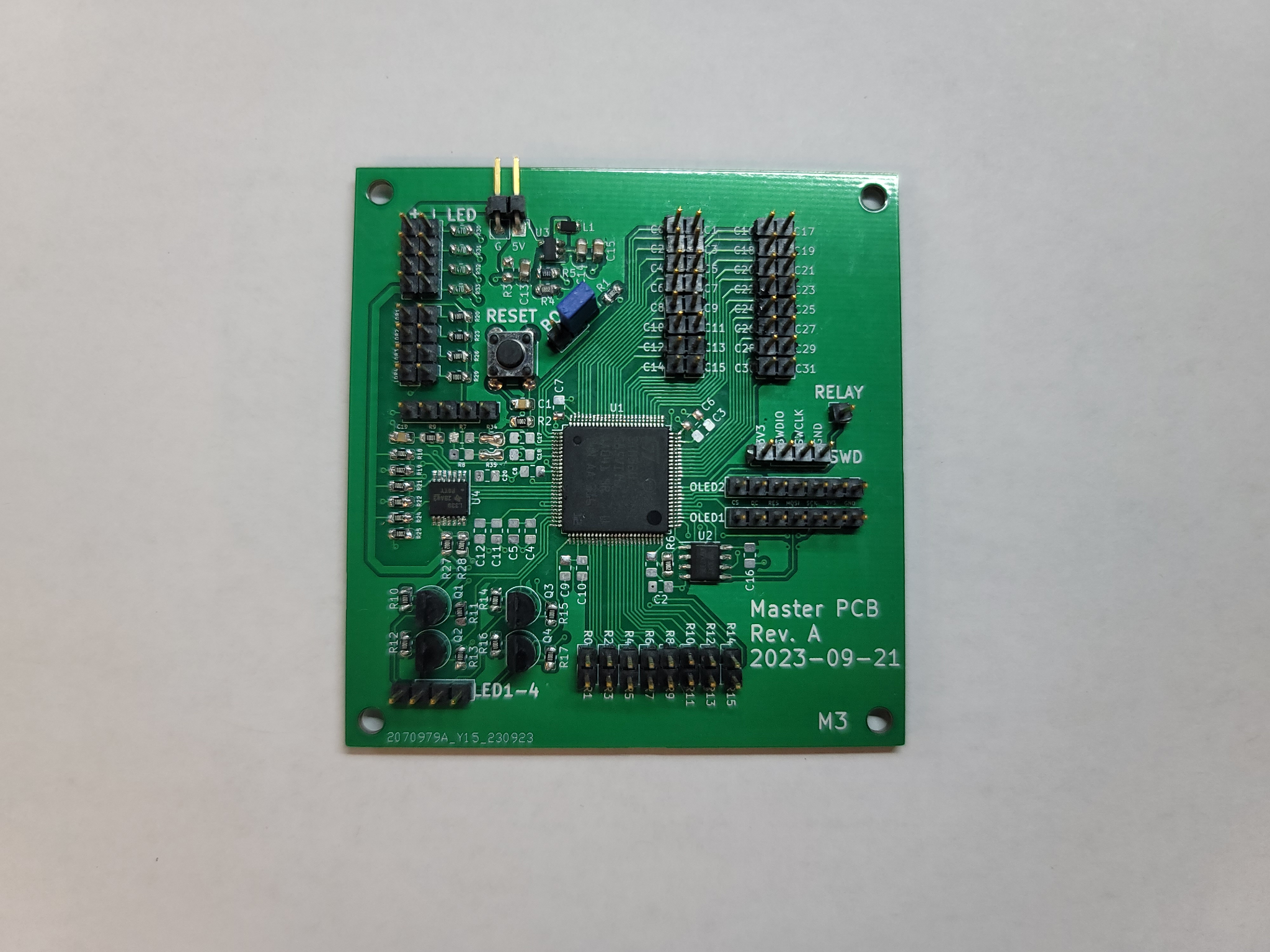 LED Matrix
Score-Tracking Display (OLED)
Goal Detection LDR
Push Button Rotary Encoder
Hall Effect Sensor Matrix
Blower Fan Power Control
Buck Converter
[Speaker Notes: Buck Converter: Tested 5v to 3v3 conversion, have not tested powering the microcontroller with it yet]
Prototyping Progress
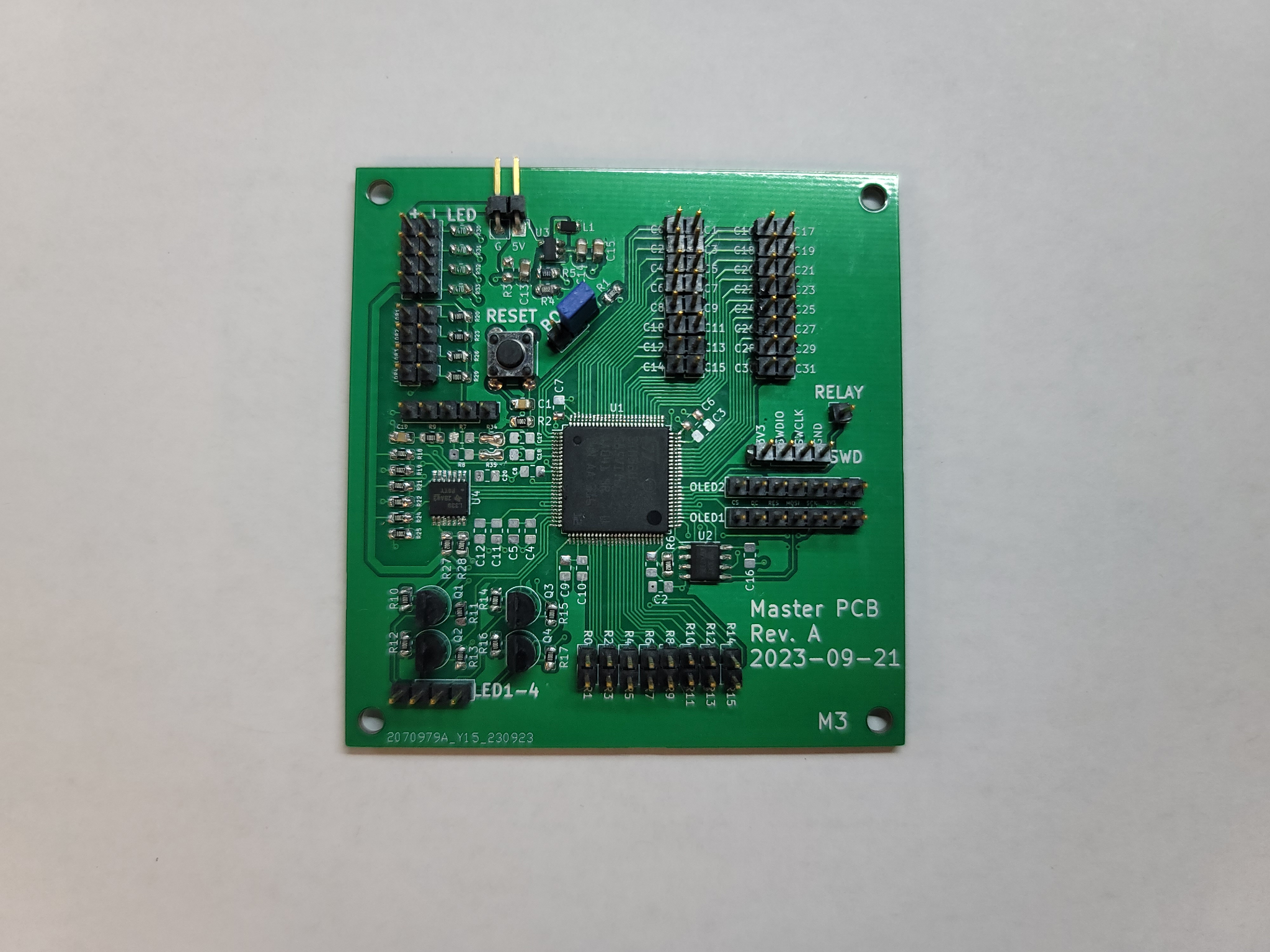 LED Matrix
Score-Tracking Display (OLED)
Goal Detection LDR
Push Button Rotary Encoder
Hall Effect Sensor Matrix
Blower Fan Power Control
Buck Converter
Microcontroller
[Speaker Notes: Microcontroller: Fully soldered to Master PCB Revision A. Tested firmware flashing and runtime debugging]
Software Development Status
Software Development Status
* Requires further testing with new microcontroller hardware
[Speaker Notes: LED Matrix Driver: Done
Score-Tracking Display Driver: Done, may iterate on visual touches if time allows
State Machine: In Development (Trevor)
Goal Detection Driver: External interrupts
Push Button Rotary Encoder Driver: Timer hardware and external interrupt
Hall Effect Sensor Matrix Driver: Poll 48 GPIO pins every tick (goal is 1 ms). Iterate on strategy for choosing puck location
Blower Fan Power Control Driver: Toggle a GPIO pin]
Project Timeline
Project Timeline
Thanksgiving Break
[Speaker Notes: Driver Firmware Development: 2 weeks left, shown on previous slide that only the simplest drivers are left
Table Construction at BIDC: Expected completion by Week 10. The sides need dado cuts and glued together. Plywood, MDF, and acrylic need to be cut down to size. Acrylic needs holes drilled
Sensor PCB Assembly: 3 weeks left, need to order more and keep soldering them together whenever we have extra time
State Machine Iteration: Continue iterating on the state machine over the next 6 weeks as needed
Small-Scale Integration Testing: Once Master PCB Rev. B arrives, begin integration testing between all components and a reduced size sensor PCB matrix
Full Table Assembly: Once table construction and sensor PCB assembly are complete, begin assembly of the full table with all components
Full-Scale Integration Testing: As the full table comes together, begin testing integration of components with the full-sized sensor PCB matrix. Find and fix every bug
Work on Stretch Goals: Use extra time on/after Thanksgiving break to work on stretch goals (settings menu, EEPROM memory expansion)]
Questions